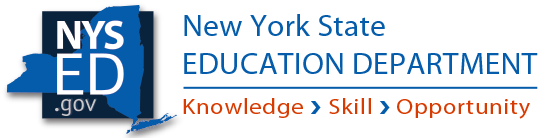 Financial Reporting Requirements for School Districts and BOCES
Presented by Maria Stamoulis
Office of Audit Services
August 2022
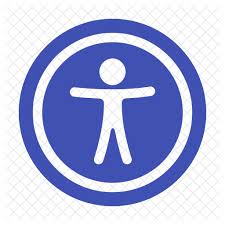 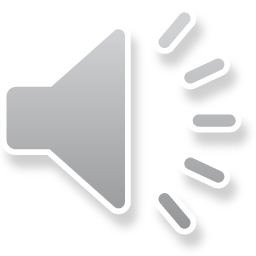 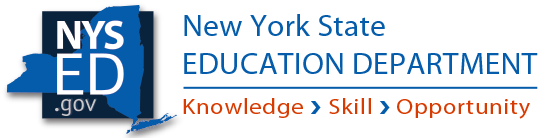 Agenda
Financial Surveys 1-7
Background,
Who must submit each survey,
Regulation/Law behind requirements,
Due dates,
Required documentation, 
Screenshots of NYSED Application Business Portal, and
Common errors and helpful tips.
 Contact Information and Useful Links
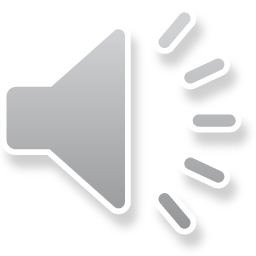 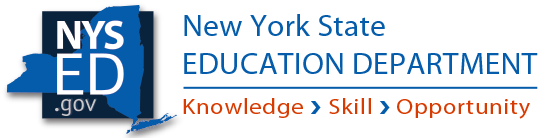 Access to the NYSED Application Business Portal
User ID and password required.
CEO must assign rights and roles depending on responsibilities.
To access the portal and for troubleshooting, refer to the step-by-step instructions posted on website in the SEDDAS User Guide:
SEDDAS User Guide
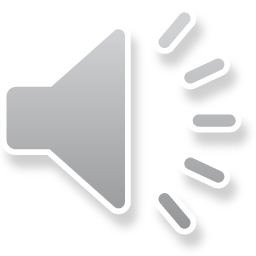 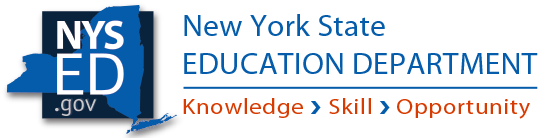 NYSED Application Business Portal
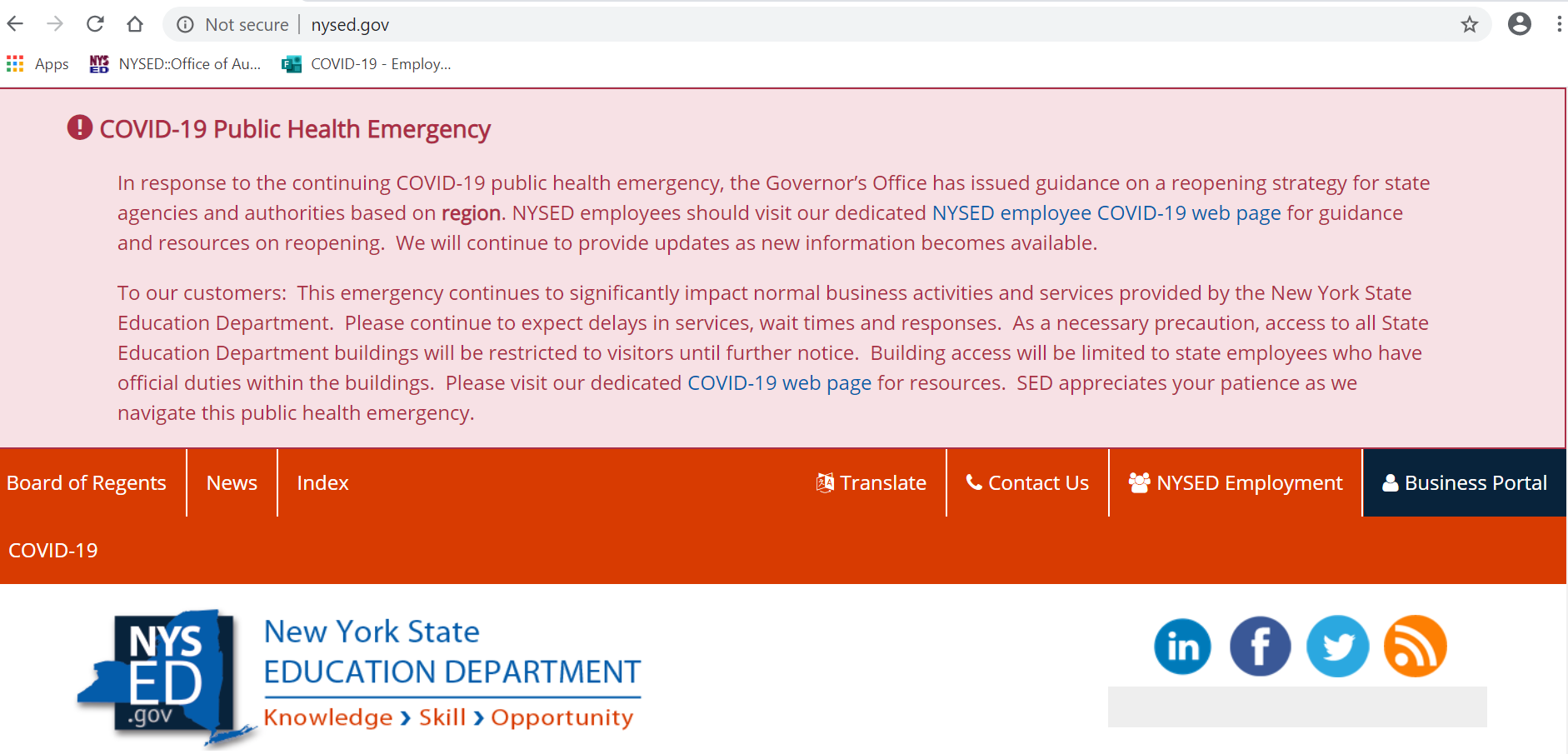 Login to NYSED Application Business Portal
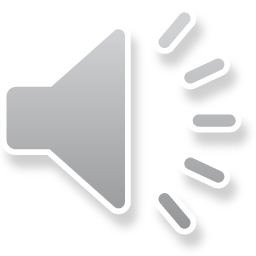 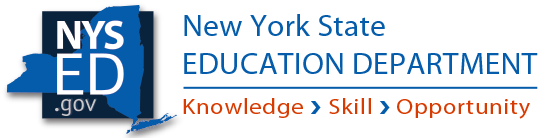 NYSED Application Business Portal
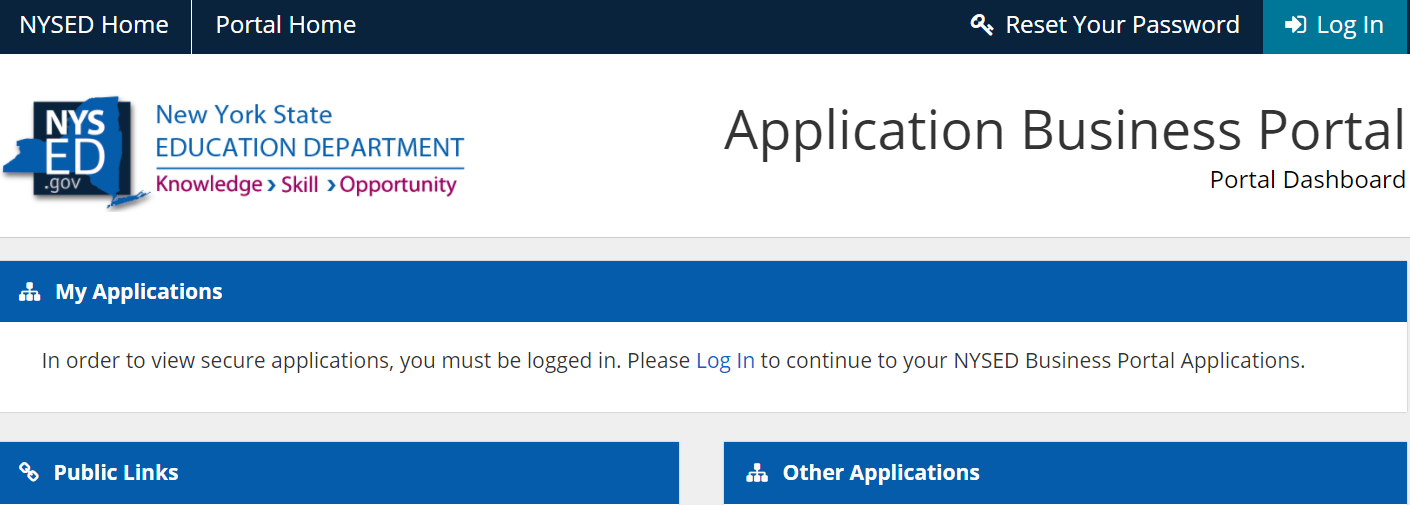 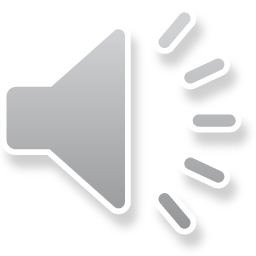 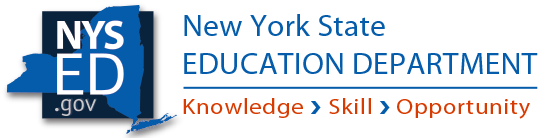 NYSED Application Business Portal
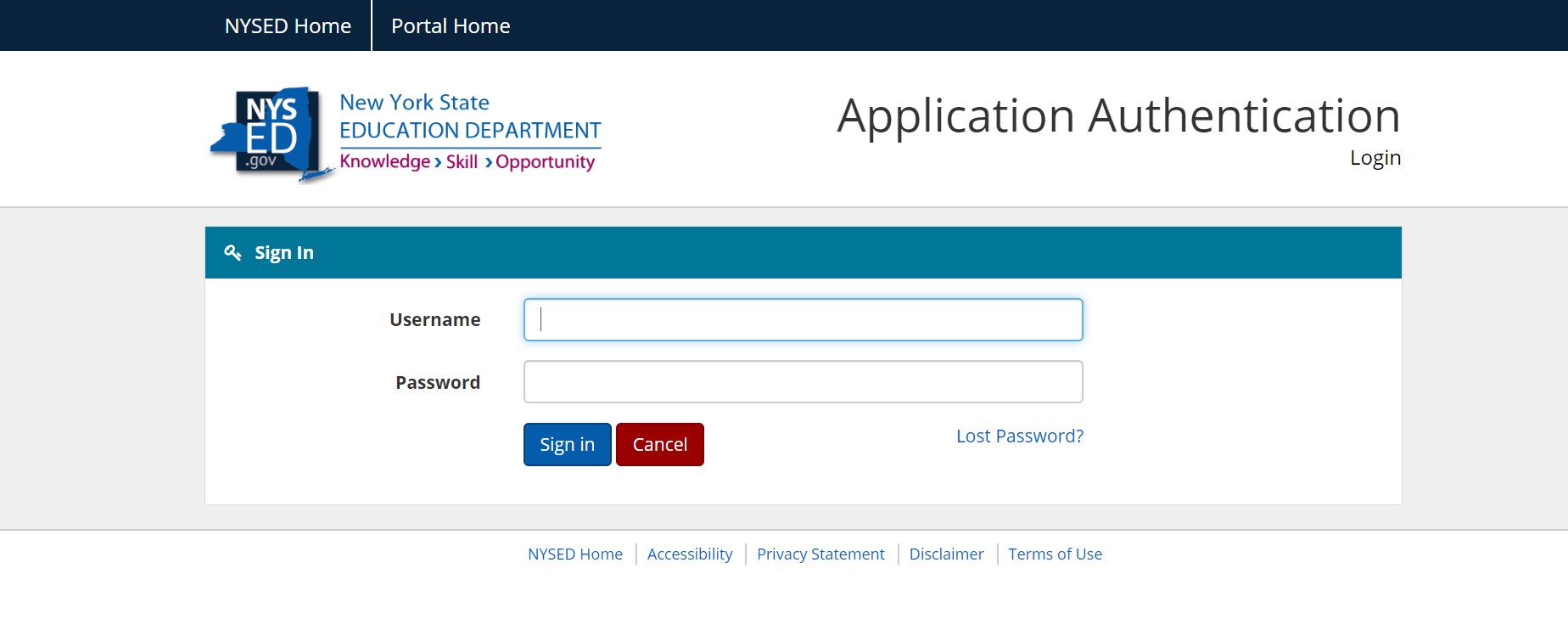 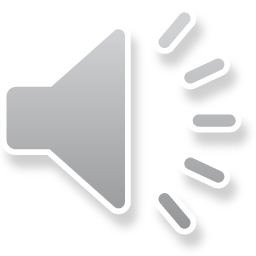 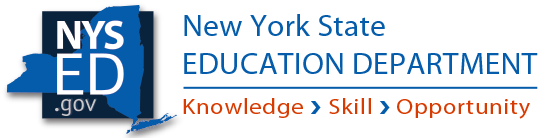 NYSED Application Business Portal
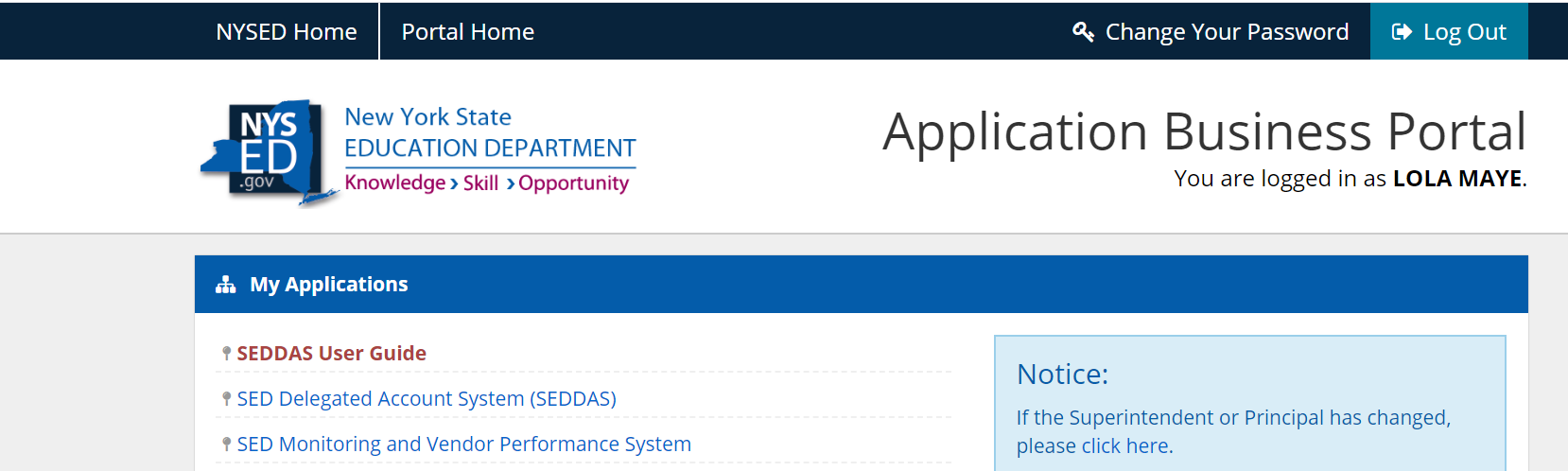 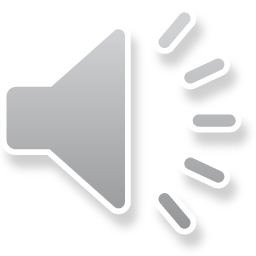 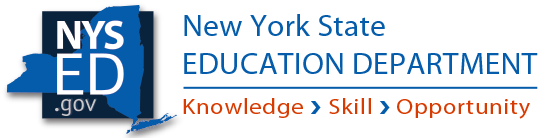 NYSED Application Business Portal
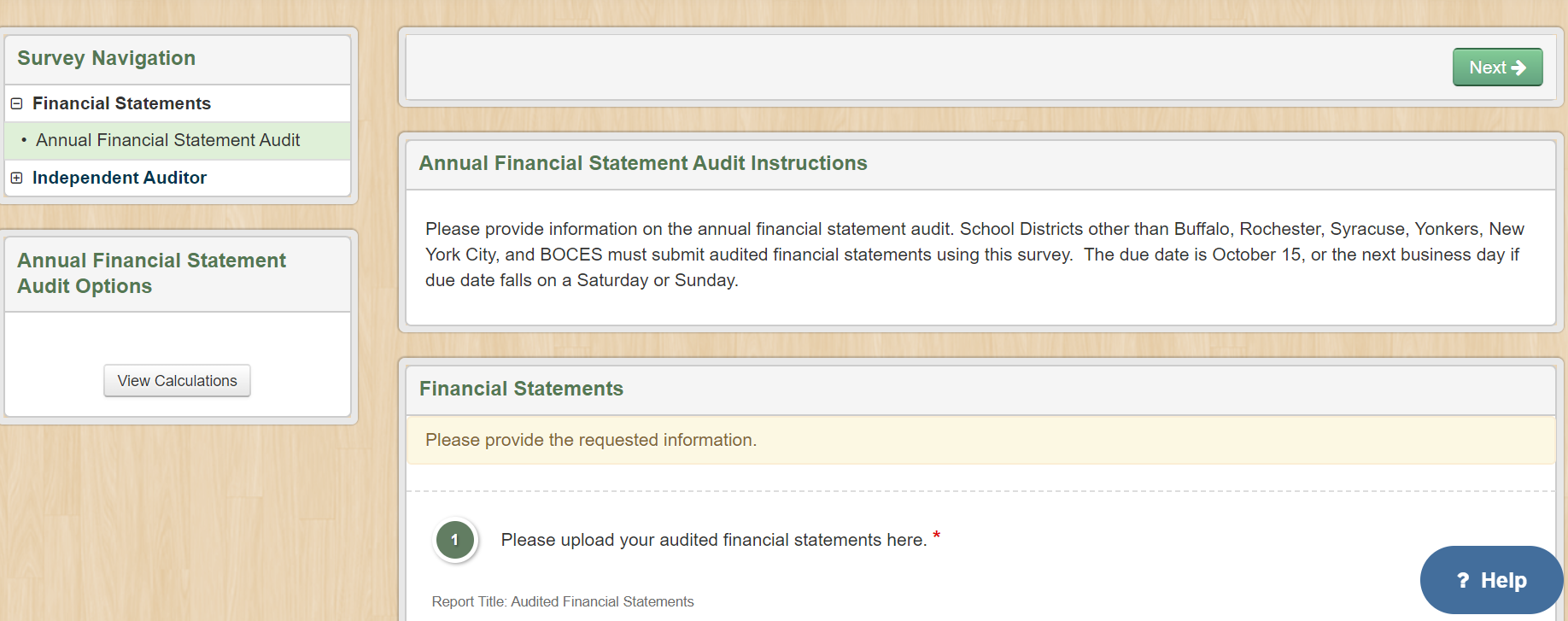 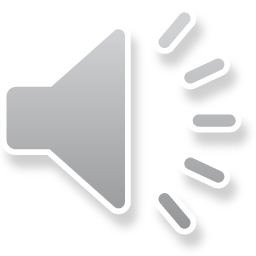 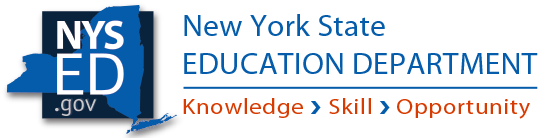 Background
Status
Submitted – not able to edit submission, unless it is un-submitted by OAS staff,
Approved – submission was reviewed and approved by OAS staff, or
Un-submitted – survey has yet to be submitted or survey was returned because at least one item was not addressed appropriately.  Notes within that survey detail deficiencies that must be corrected prior to re-submission.
Due Date
If the due date falls on a weekend or Federal Holiday, the deadline becomes next business day.
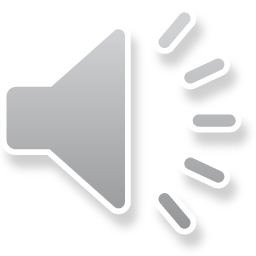 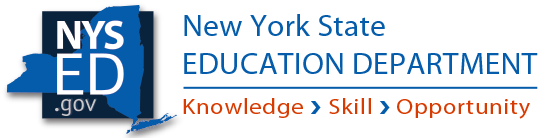 Financial Survey 1: Audited Financial Statements
Regulation/Education Law
Section §2116-a(3) of NYS Education Law and Section §170.12(e)(1) of the Regulations of the Commissioner of Education require all BOCES and each school district employing eight or more teachers to obtain an annual audit of its records.
Due Date
October 15 (January 1 for “Big 5”).  
Required Documentation
Independent Auditor's Report; Management’s Discussion and Analysis; Eight Basic Financial Statements; Notes to the Financial Statements; Four Supplemental Schedules.
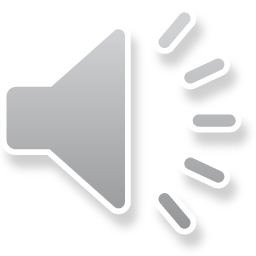 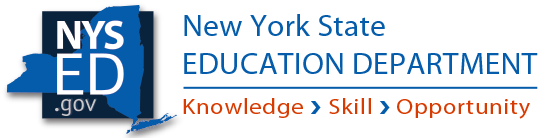 Basic Financial Statements
Financial Survey 1 Requirements
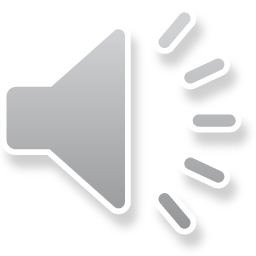 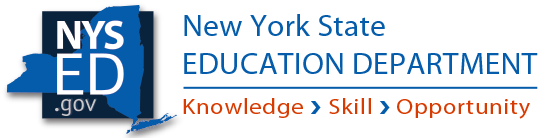 Financial Survey 1 Requirements
Required Supplementary Information
Schedule of Changes in the District’s Total OPEB Liability and Related Ratios,
Schedule of Revenues, Expenditures, and Changes in Fund Balance ‐ Budget (Non‐GAAP Basis) and Actual – General Fund, 
Schedule of District Contributions, and
Schedule of District’s Proportionate Share of the Net Pension Liability.
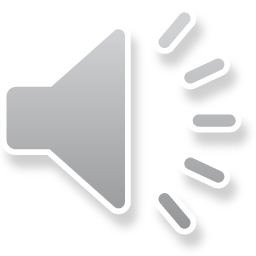 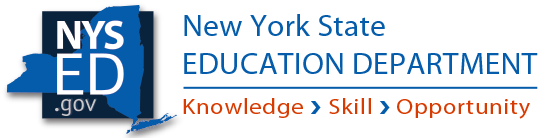 Financial Survey 1 Requirements
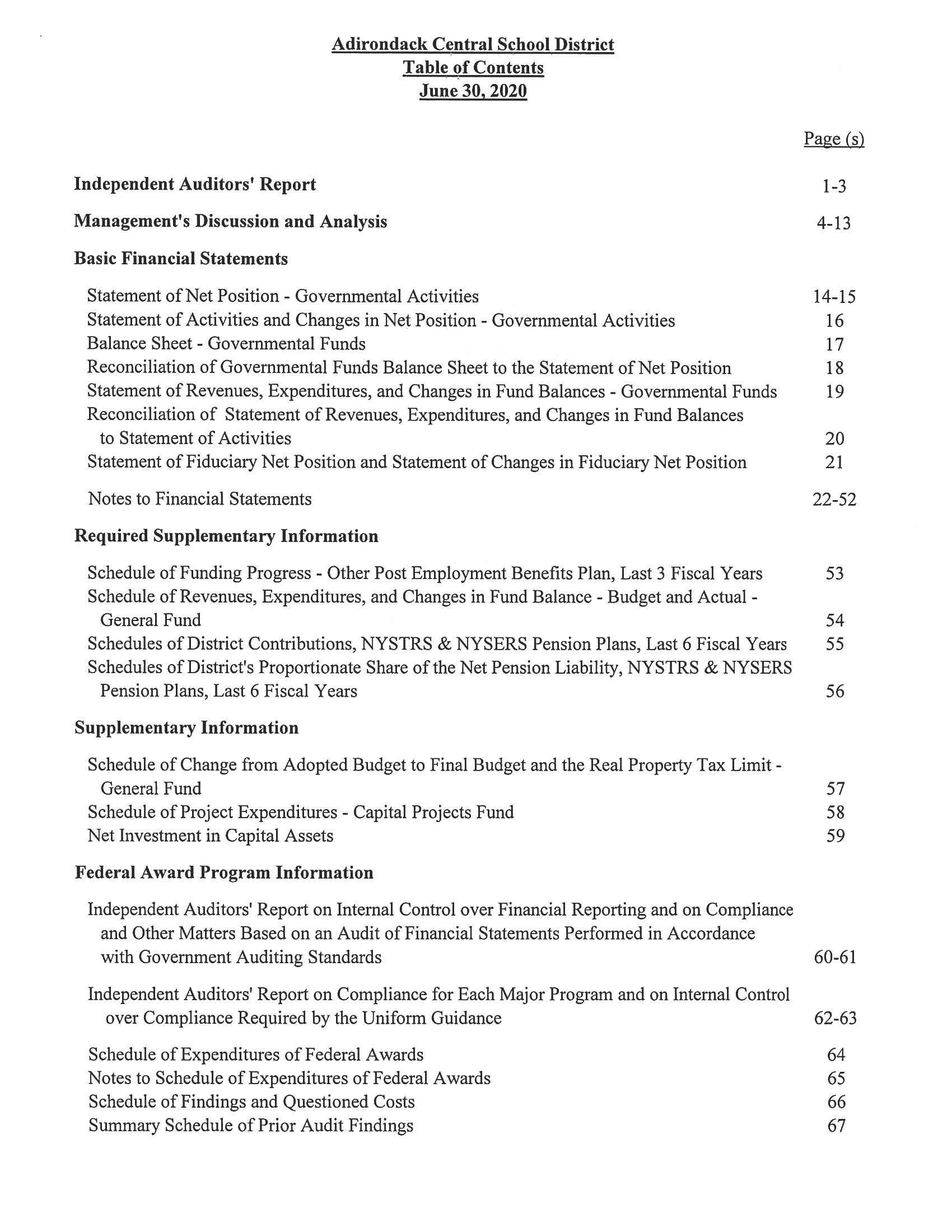 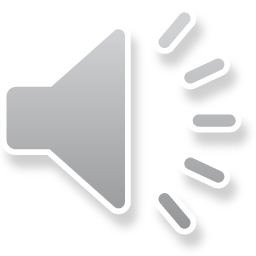 [Speaker Notes: .]
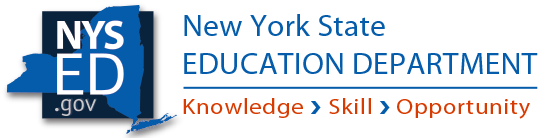 Financial Survey 1 Questions
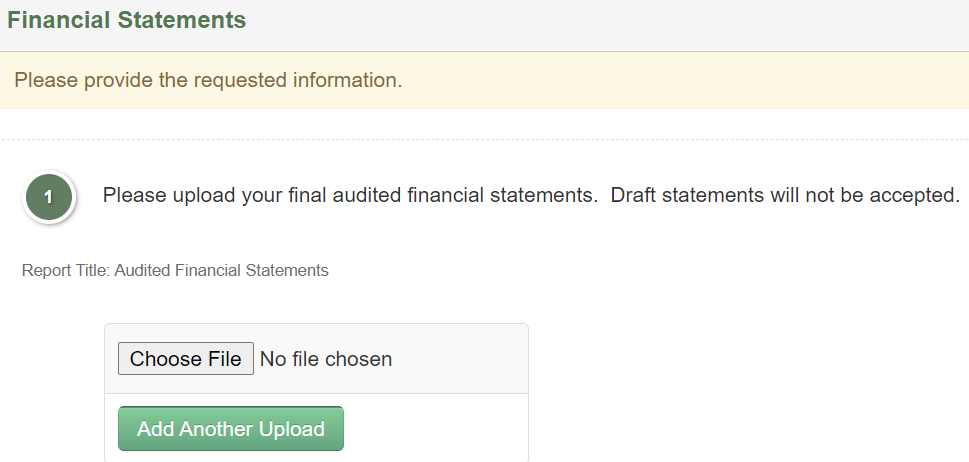 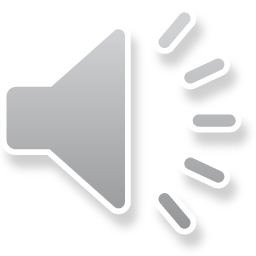 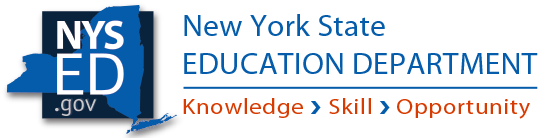 Financial Survey 1 Questions
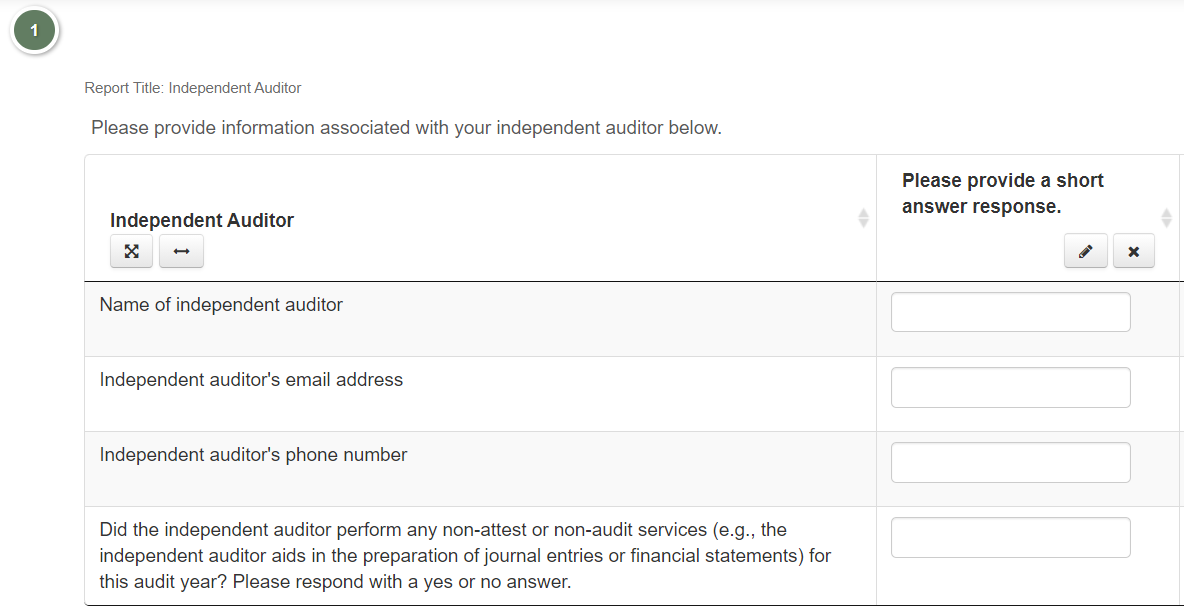 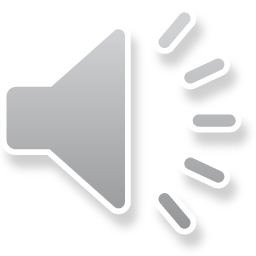 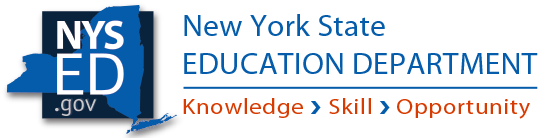 Financial Survey 1 Questions
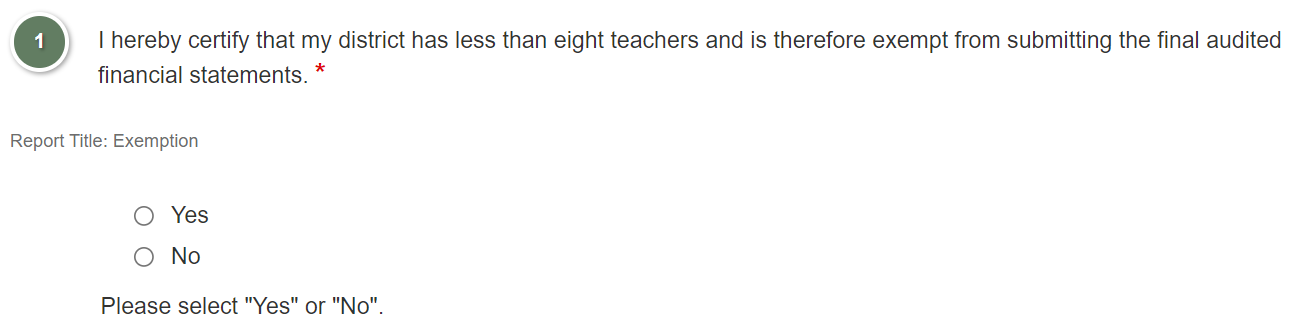 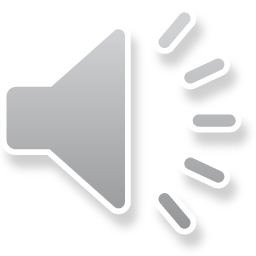 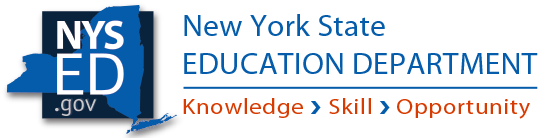 Financial Survey 1 Questions
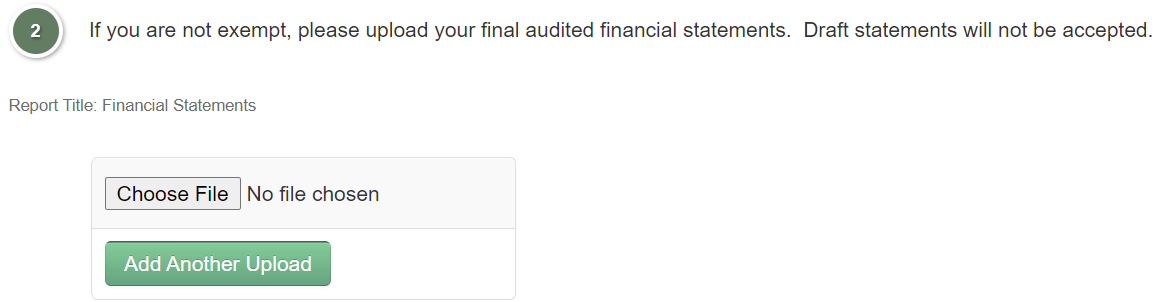 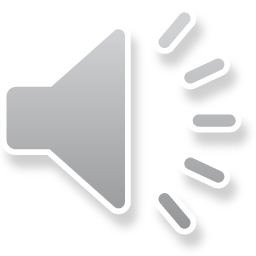 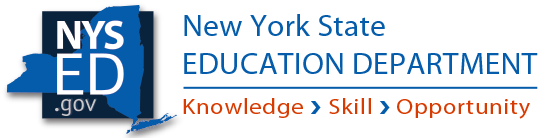 Financial Survey 1 Questions
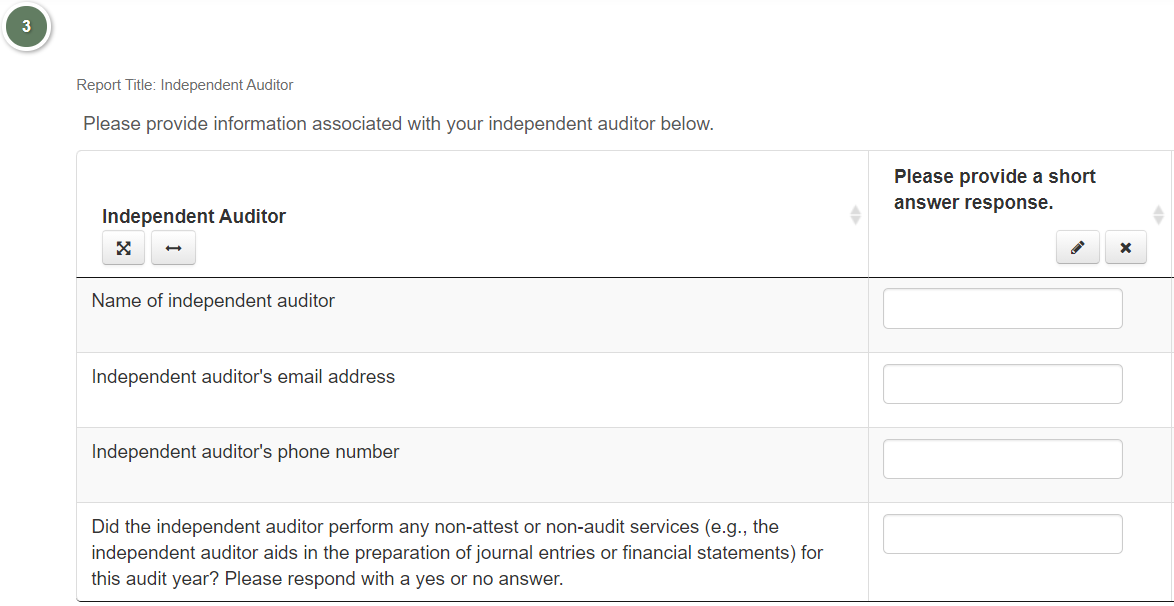 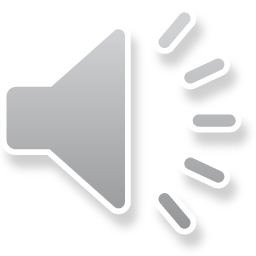 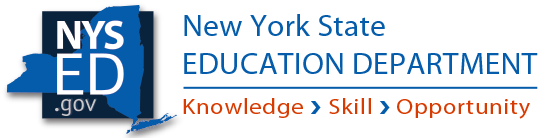 Financial Survey 1 Helpful Tips
Ensure audit report contains correct year for the survey cycle. 
For example – due October 15, 2021, financial statements with year-end June 30, 2021, must be submitted.
Ensure audit report is in final format.
“Draft” is not on the heading of the financial statements.
Submit on time.
Aid is withheld for school districts post mid-November and January 30 for the “Big 5”.
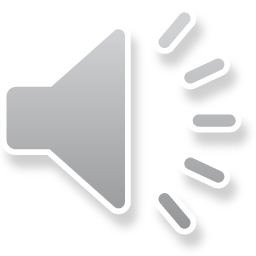 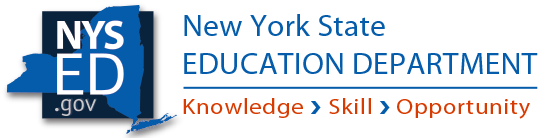 Financial Survey 2/3: 
Financial Statement Board Approval, Management Letter(s), Extraclassroom Audit, and CAP(s)
Regulation/Education Law –Management Letter
Education Law §2116-a(3) and Commissioner’s Regulation §170.12(e)(2) - the annual audit report must be submitted to and approved by the trustees or Board, then filed with NYSED. 
Education Law §2116-a(3) and Commissioner’s Regulation §170.12(e)(4) - Board approved corrective action plans (CAP(s)) must be submitted to NYSED within ninety days of receipt of audit report or management letter for ANY findings.
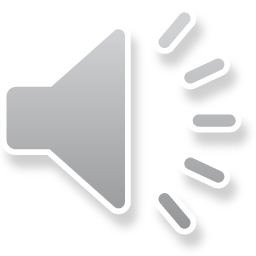 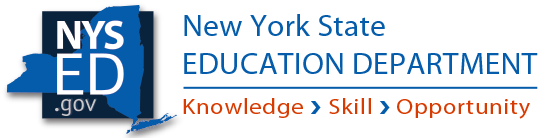 Financial Survey 2/3
Regulation/Education Law – Extraclassroom Audit
Commissioner’s Regulation §172.3(d) requires the Extraclassroom Activity Fund to be audited. 
Education Law §2116-a(3) and Commissioner’s Regulation §170.12(e)(4) - Board approved CAP(s) must be submitted to NYSED within ninety days of receipt of audit report or management letter for ANY findings.  The CAP(s) shall include expected date(s) of implementation.
Due Date
January 15 (February 1 for “Big 5”).
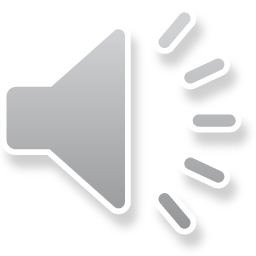 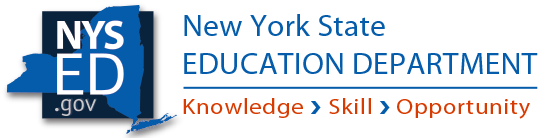 Financial Survey 2/3 Requirements
Minutes showing Board approval of the independent auditor’s report.
Management letter and extraclassroom audit, if applicable.
CAP(s) must be final.
CAP(s) in response to management letter findings and extraclassroom audit findings must contain:
detailed action taken or planned to correct deficiencies in audit findings, or statement which describes reason(s) that corrective action is unnecessary, and
expected date(s) of implementation.
Meeting Minutes/Board Resolution showing the Board approval of CAP(s).
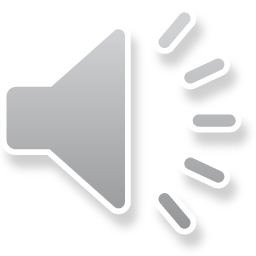 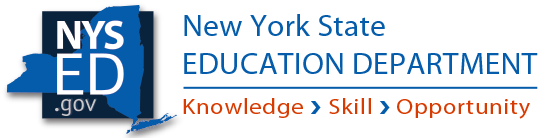 Financial Survey 2/3 Questions
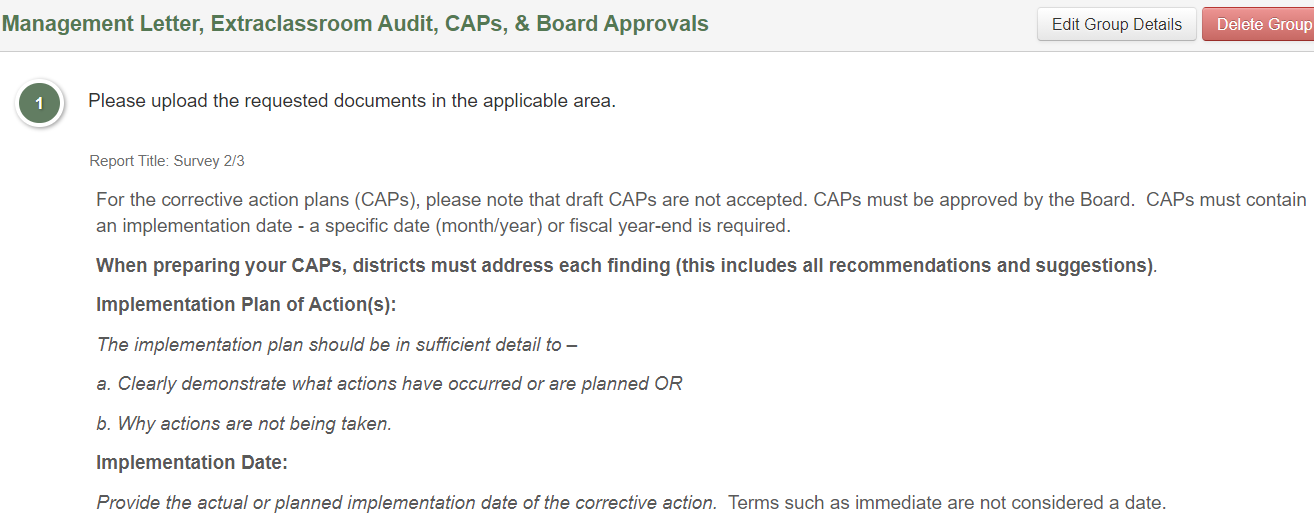 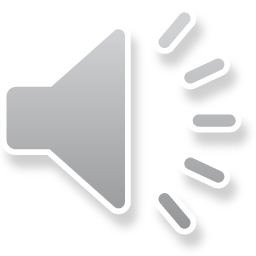 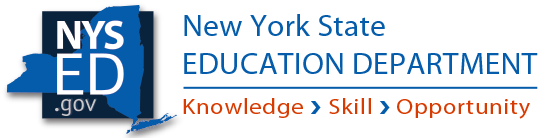 Financial Survey 2/3 Questions
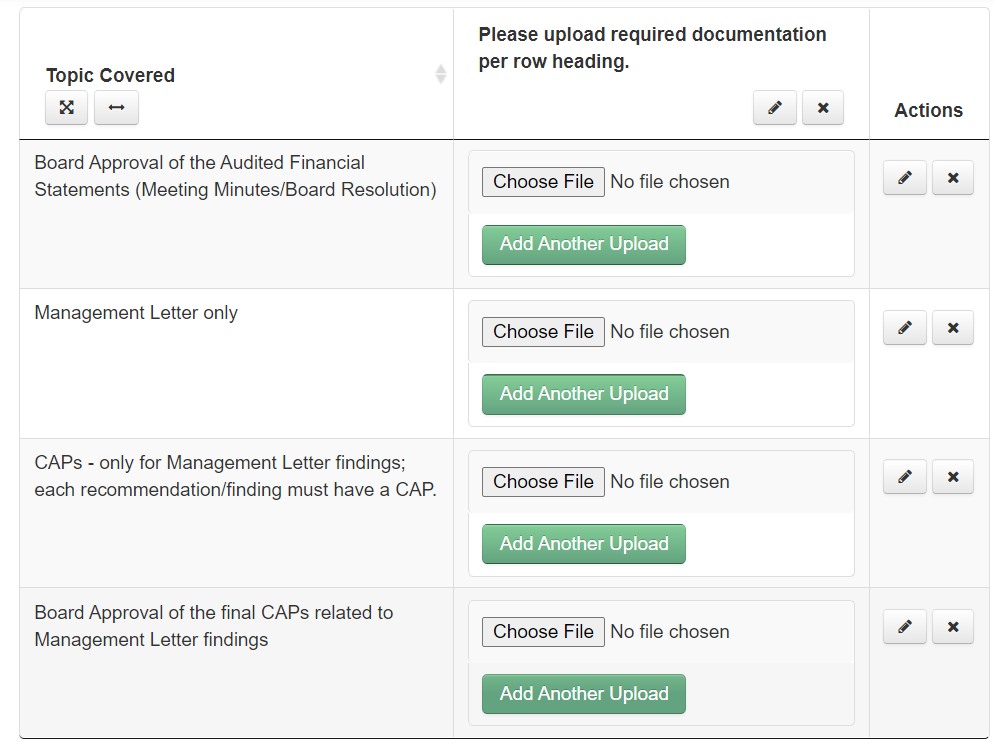 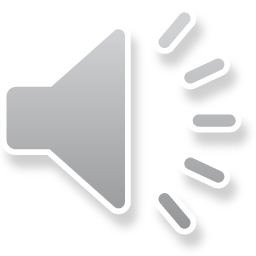 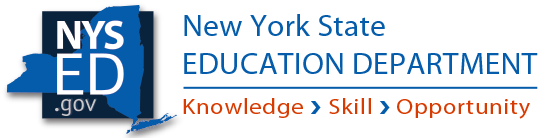 Financial Survey 2/3 Questions
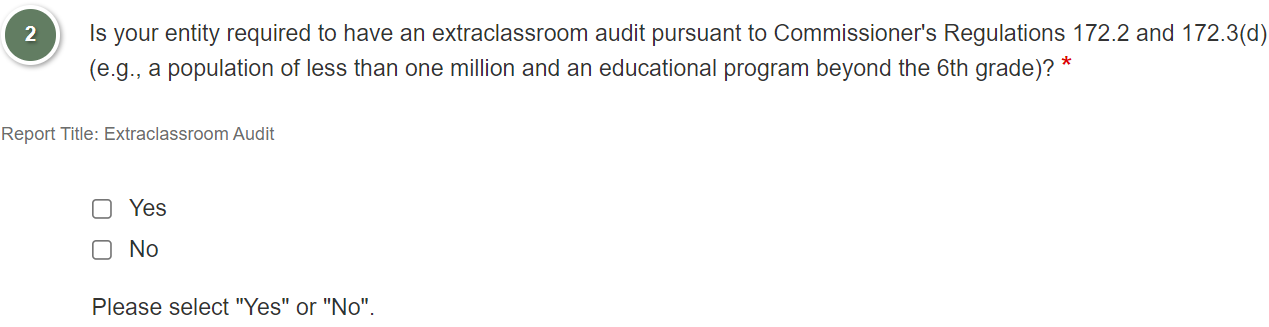 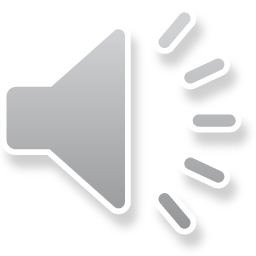 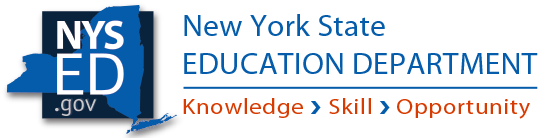 Financial Survey 2/3 Questions
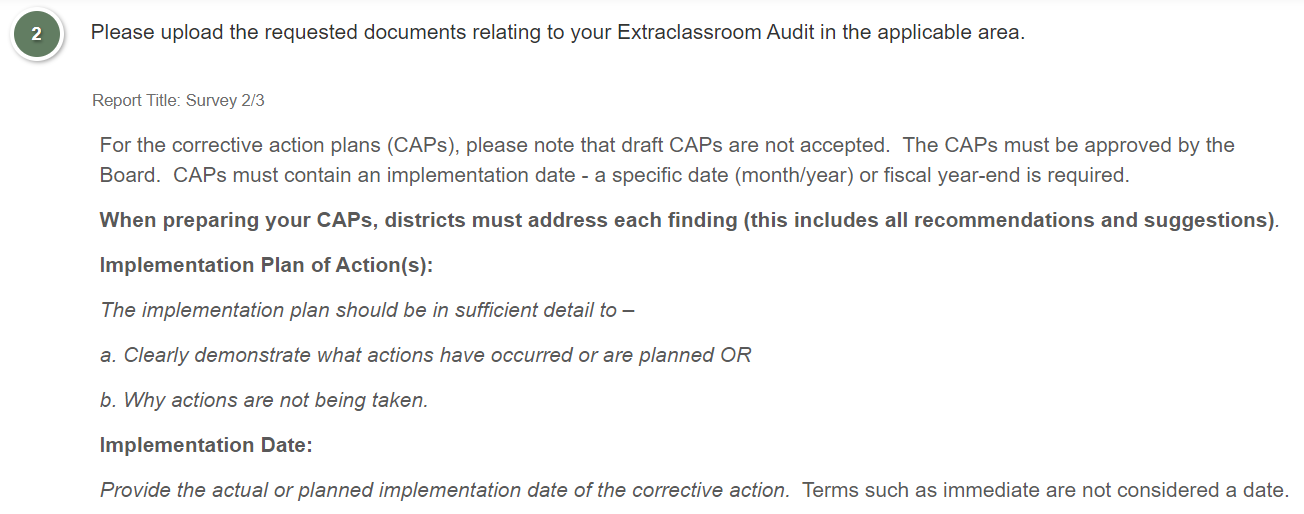 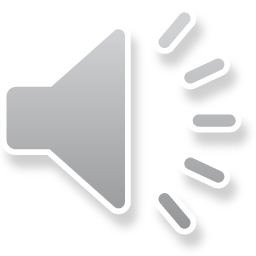 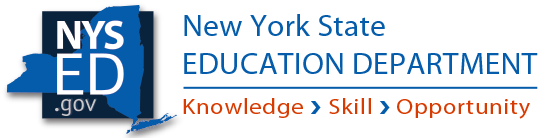 Financial Survey 2/3 Questions
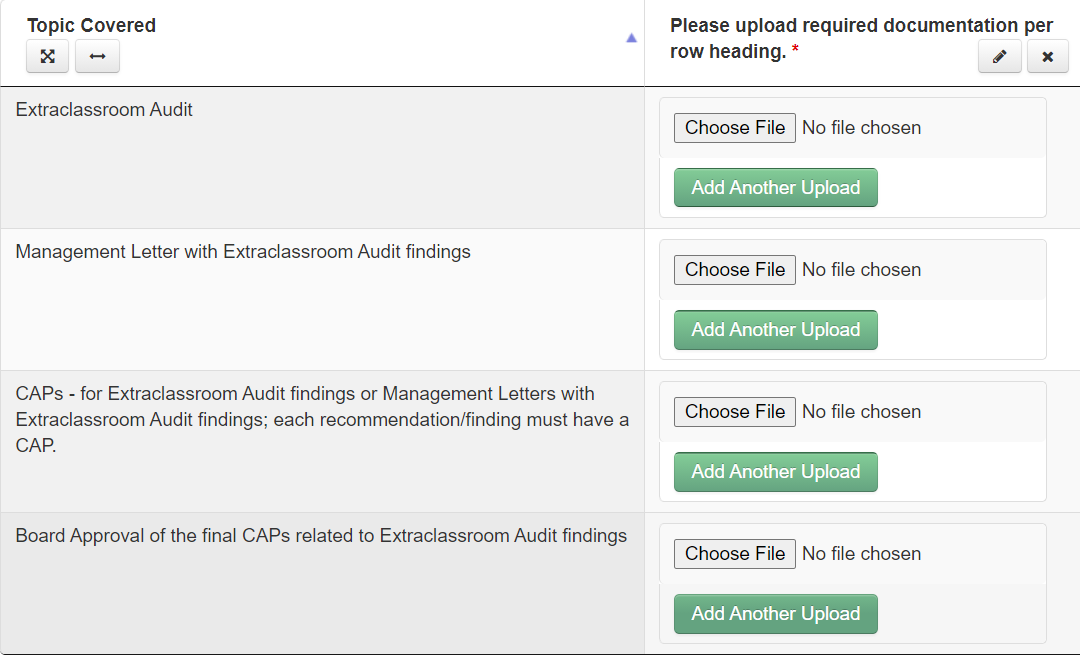 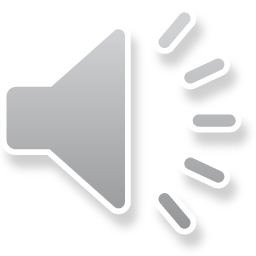 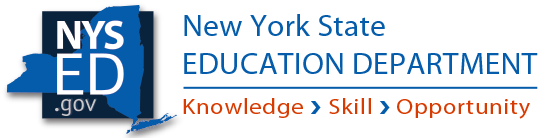 Financial Survey 2/3 Helpful Tips
Ensure CAP(s) are submitted for every management letter and extraclassroom audit finding.
Ensure anticipated implementation date is included in the CAP(s) for any management letter and extraclassroom audit findings.
Ensure CAP(s) adequately addresses each finding.
Ensure updated Board minutes are submitted for revised CAP(s).
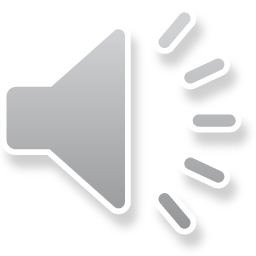 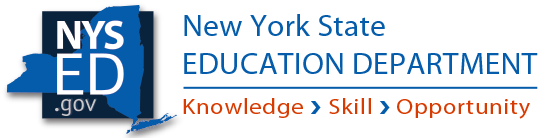 Financial Survey 4 
Single Audit Threshold and/or Single Audit Exemption Form
Federal Regulations
Office of Management and Budget's Uniform Grant Guidance 2 CFR §200.501(a) states that a non-federal entity that expends $750,000 or more in federal awards during the non-federal entity’s fiscal year must have a Single Audit or Program-Specific Audit conducted for that year. 
The Office of Management and Budget's Uniform Grant Guidance 2 CFR §200.512(a)(1), (b)(1), and (d) indicates that the data collection form and reporting package must be submitted to the Federal Audit Clearinghouse within the earlier of 30 calendar days after receipt of the auditor's report or nine months after the end of the audit period.
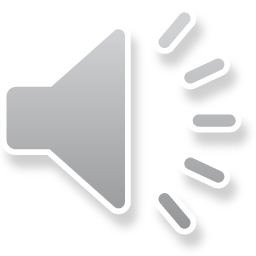 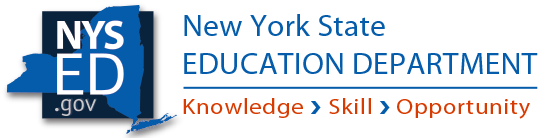 Financial Survey 4
Federal Regulations
The Office of Management and Budget's Uniform Grant Guidance 2 CFR §200.501(d) states that a non-federal entity that expends less than $750,000 during the fiscal year in federal awards is exempt from federal audit requirements for that year, but records must be available for review or audit by appropriate officials of the pass-through entity.
If entity expends less than $750,000, they may elect to have Single Audit or Program-Specific Audit.
Due Date
June 30
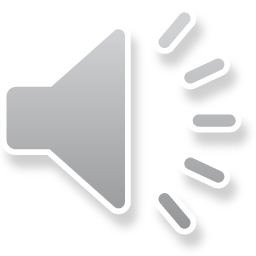 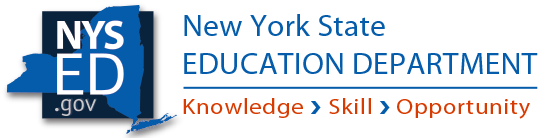 Financial Survey 4 Requirements
Question 1 must be answered correctly.
If total federal award expenditures is less than $750,000, the district must submit the appropriate signed and dated Exemption Form for the applicable fiscal year, and
If total federal award expenditures is $750,000 or more, the district must have uploaded the Single Audit or Program-Specific Audit to the Federal Audit Clearinghouse for the correct fiscal year.
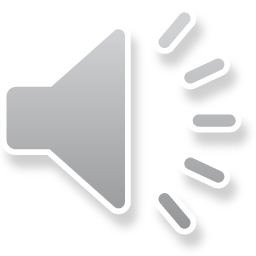 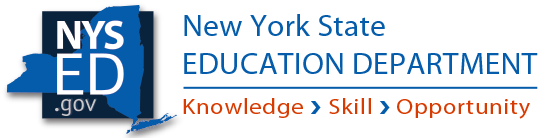 Financial Survey 4 Questions
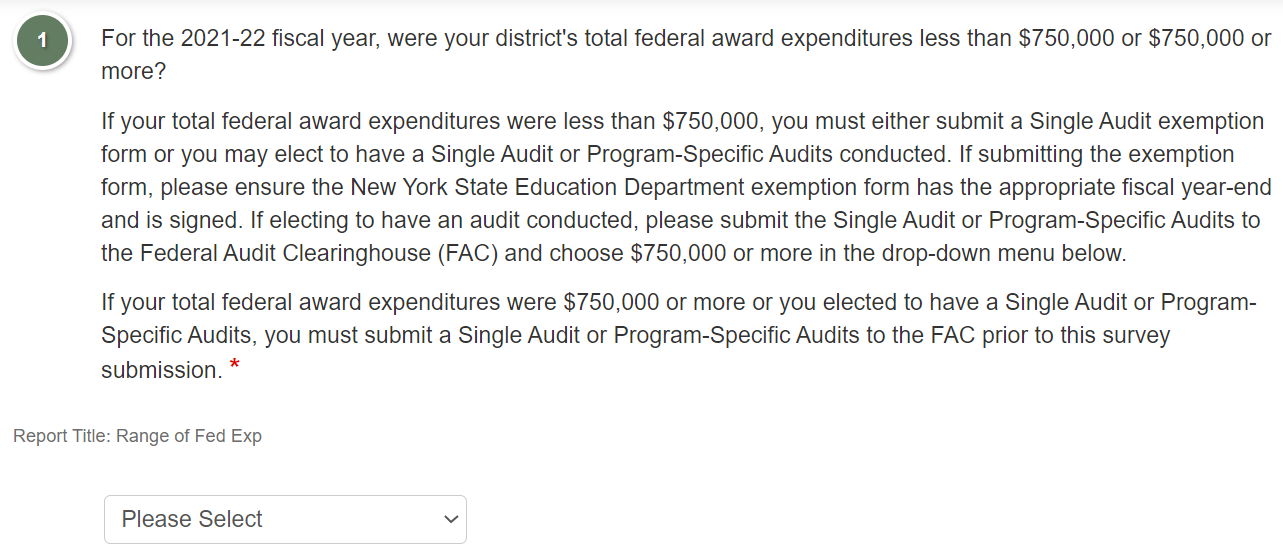 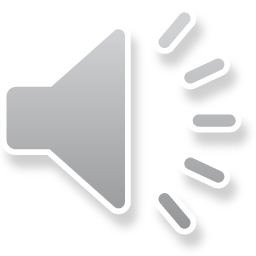 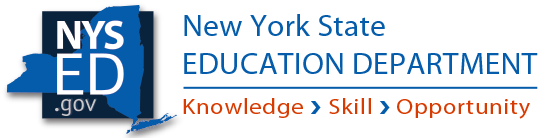 Financial Survey 4 Questions
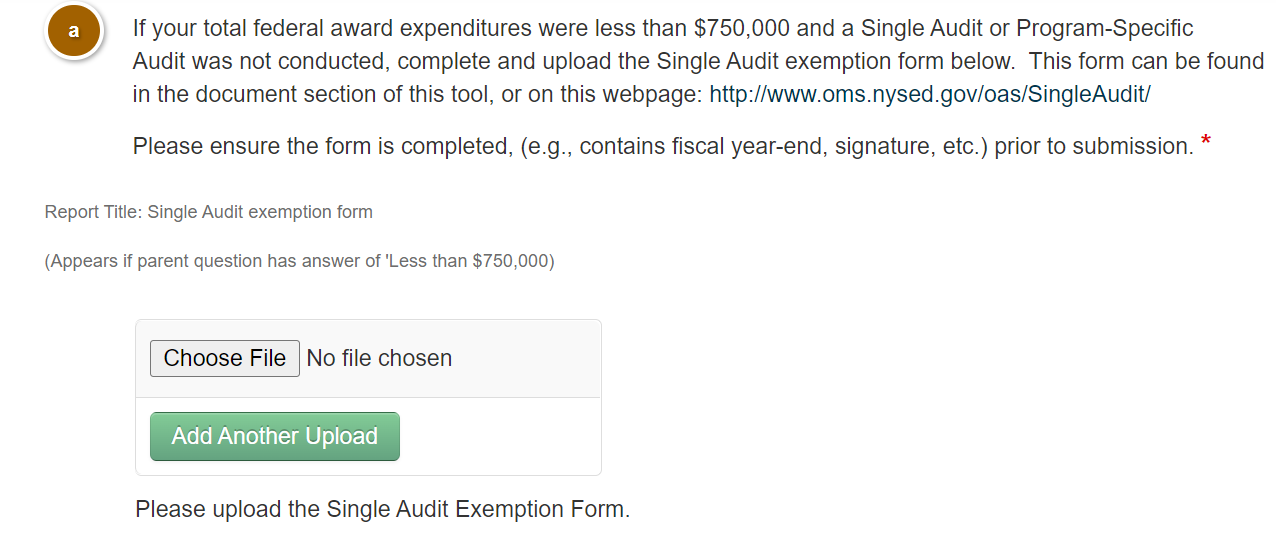 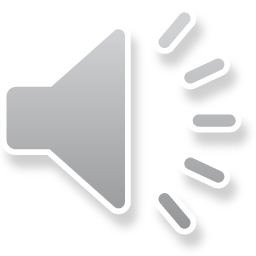 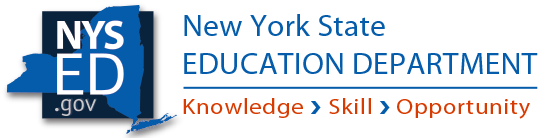 Financial Survey 4 Questions
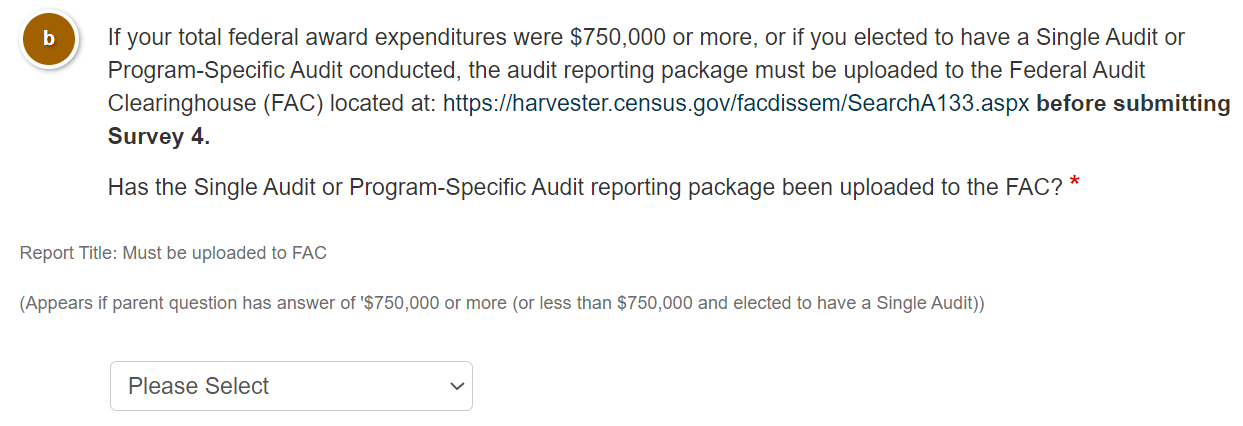 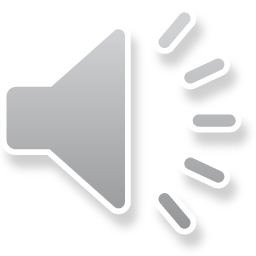 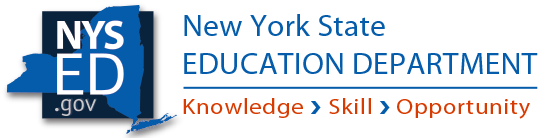 Financial Survey 4 Helpful Tips
Selection of appropriate threshold.
If total federal award expenditures are under $750,000 and a Single Audit or Program-Specific Audit was not conducted:
Upload the sign and dated Exemption Form,
Submit NYSED’s Exemption Form rather than another entity’s, and
Submit the correct fiscal year-end.
If subject to the Single Audit or Program-Specific Audit, submission must be made to the Federal Audit Clearinghouse prior to submitting this survey.
Please ensure that you receive an email from the FAC prior to submitting your survey as $750,000 or more.
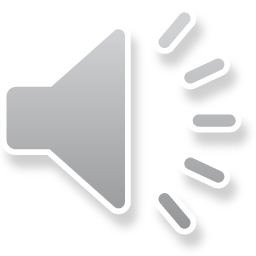 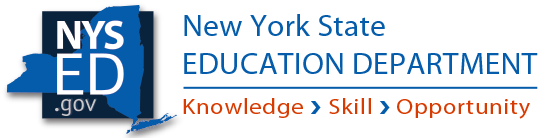 Financial Survey 5: 
Single Audit CAP(s) for Financial Statement Findings (Section II) and/or Major Federal Program Findings (Section III)
Federal Regulations
Office of Management and Budget’s Uniform Grants Guidance 2 CFR §200.511(c) states the auditee must prepare, in a document separate from the auditor’s findings described in 2 CFR §200.516 audit findings, a CAP to address each audit finding included in the current year auditor’s reports.  
The CAP(s) must provide the name(s) of the contact person(s) responsible for corrective action, the corrective action planned, and the anticipated completion date. 
Due Date
July 31
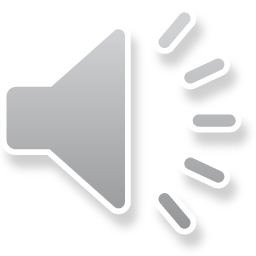 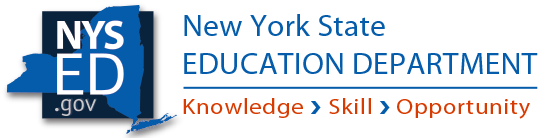 Financial Survey 5 Requirements
Question 1 must be answered correctly based on our review of the Single Audit or Program-Specific Audit in the Federal Audit Clearinghouse (FAC).  We check whether the audit had findings.
Board approved CAP(s) are submitted in response to any Section II and/or Section III findings.
Board approved CAP(s) are final - not in draft format.
CAP(s) in response to Section II and/or Section III findings must include:
Name(s) of contact person(s) responsible for corrective action,
Corrective action planned, and
Anticipated completion date.
If auditee does not agree with the audit findings or believes corrective action is not required, the CAP(s) must include an explanation and specific reasons.
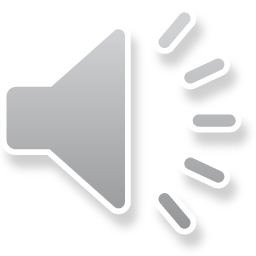 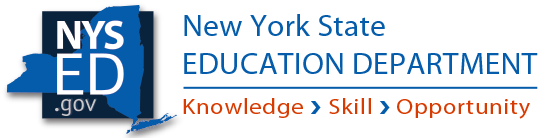 Financial Survey 5 Questions
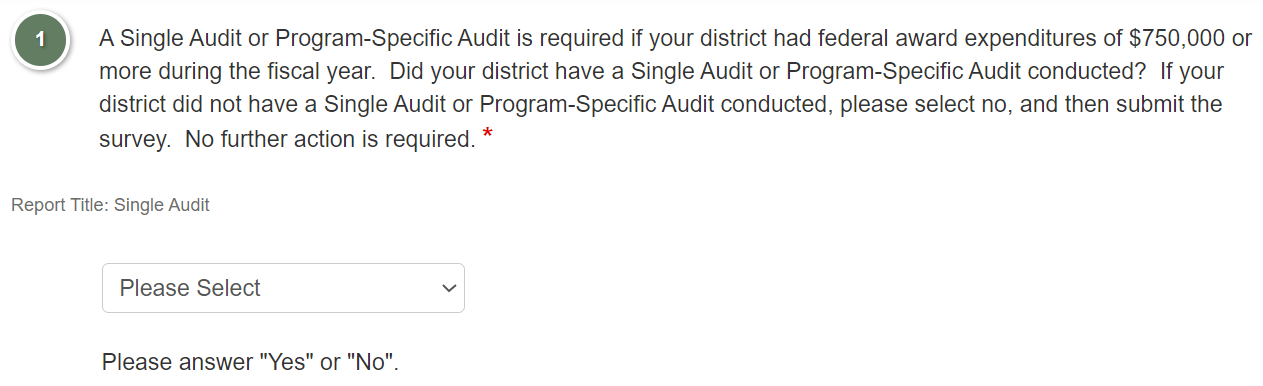 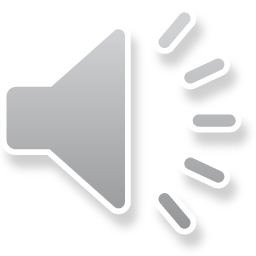 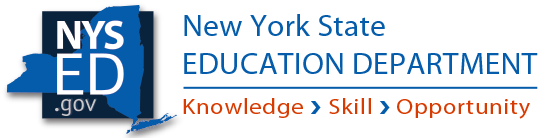 Financial Survey 5 Questions
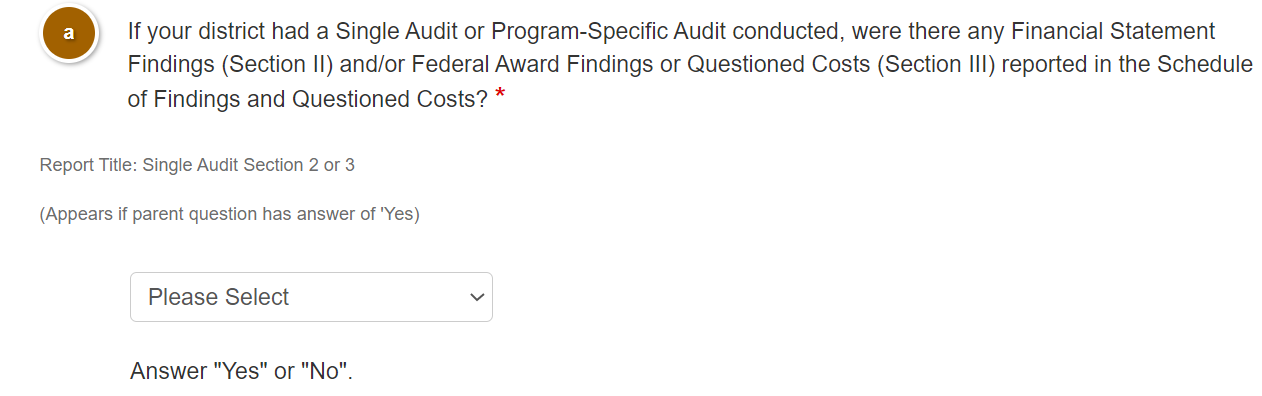 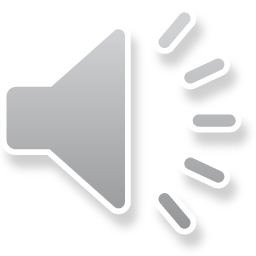 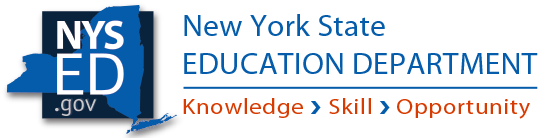 Financial Survey 5 Questions
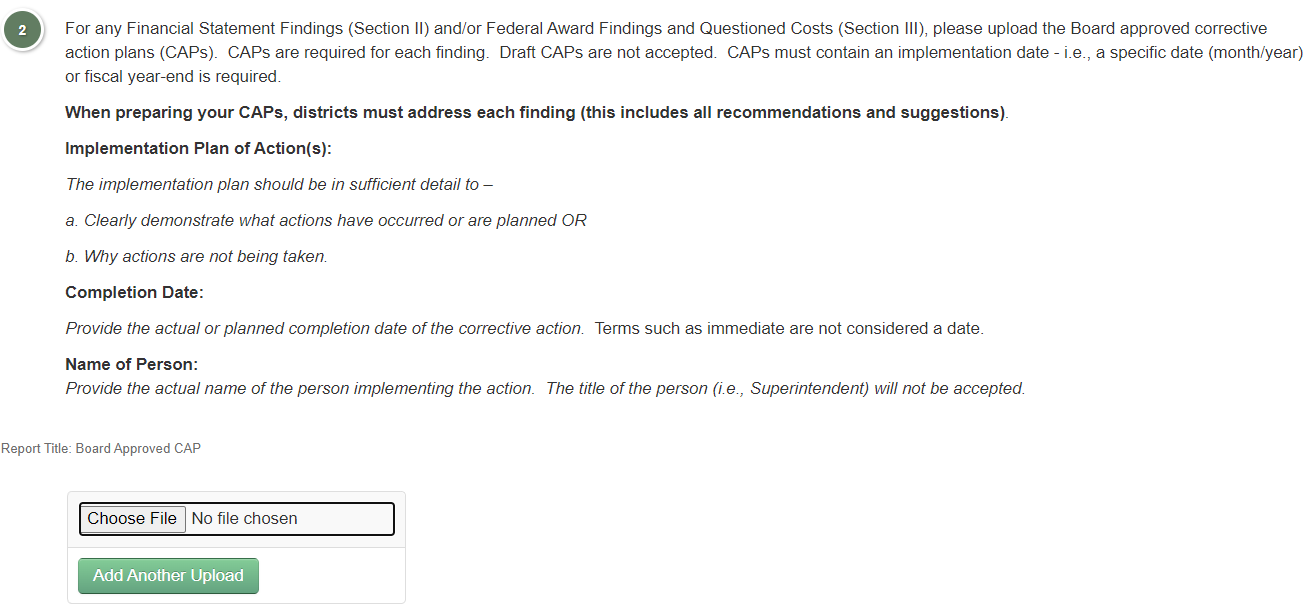 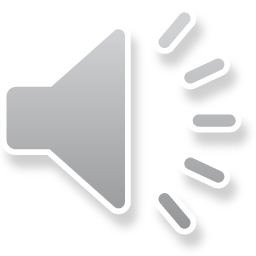 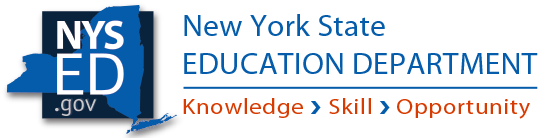 Financial Survey 5 Questions
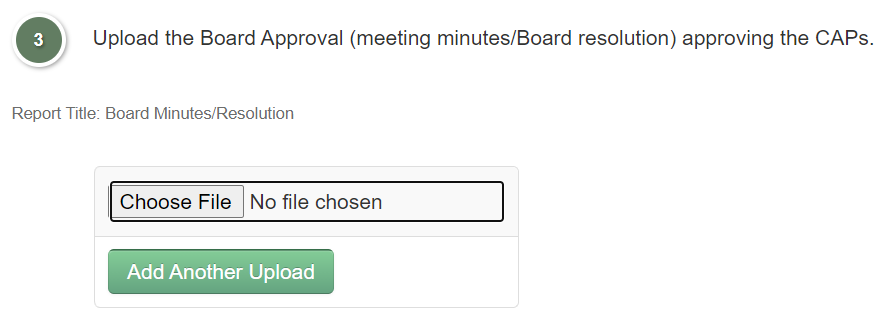 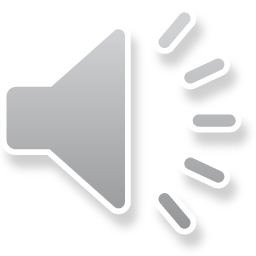 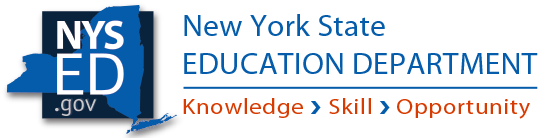 Financial Survey 5 Helpful Tips
Submission of CAP(s) for each Financial Statement Finding (Section II) and/or Federal Award and Questioned Costs Findings (Section III). 
Submission of name of contact person responsible for corrective action.
Submission of anticipated completion date for each finding.
Submission of updated Board minutes for any revised CAP(s).
CAP(s) must adequately address each finding.
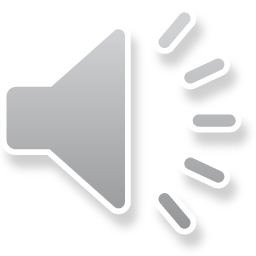 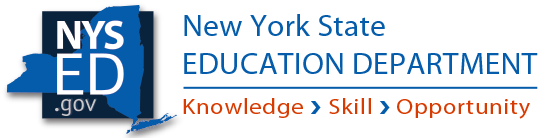 Financial Survey 6: Internal Audit Report and Related CAP(s)
Regulation/Education Law
Education Law §2116-b(1) and 1950(4)(k) – requires each school district and BOCES to establish an internal audit function.
Education Law §2116-b(1) – the following school districts are exempt from this requirement:
School districts with less than eight teachers, 
School districts with actual general fund expenditures less than $5,000,000 in previous school year, or
School districts with actual enrollment of less than 1,500 students in previous school year. 	
Commissioner’s Regulation §170.12(e)(4)(i)(b) – Superintendents must prepare a CAP with an implementation date for any findings issued by the entity’s internal auditor; must be Board approved and submitted within 90 days.
Due Date
April 30
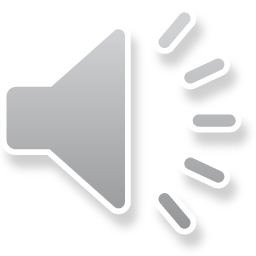 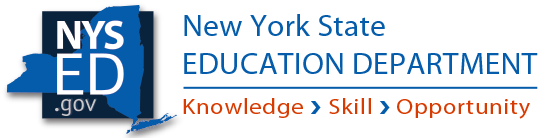 Financial Survey 6 Requirements
Exemption status must be certified, e.g., Exemption Certification submitted in Survey 6B.
Board approved CAP(s) that address all findings/recommendations mentioned in the Internal Control Report.
Internal Control Report and CAP(s) must be final – not in draft format.
CAP(s) in response to Internal Control Report must contain:
Detailed action taken or planned to correct deficiencies in audit findings, or statement which describes reason(s) that corrective action is unnecessary and
Expected date(s) of implementation.
Meeting Minutes/Board Resolution showing the Board approval of CAP(s).
BOCES that have not established an Internal Audit Function must enter the date the Internal Audit Function is expected to be fully implemented.
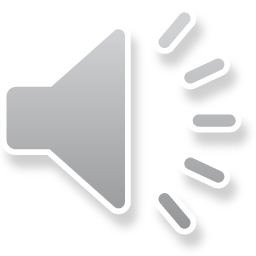 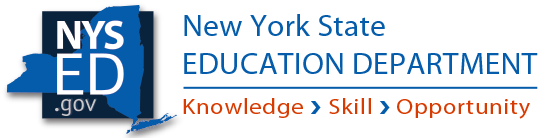 Financial Survey 6 Questions
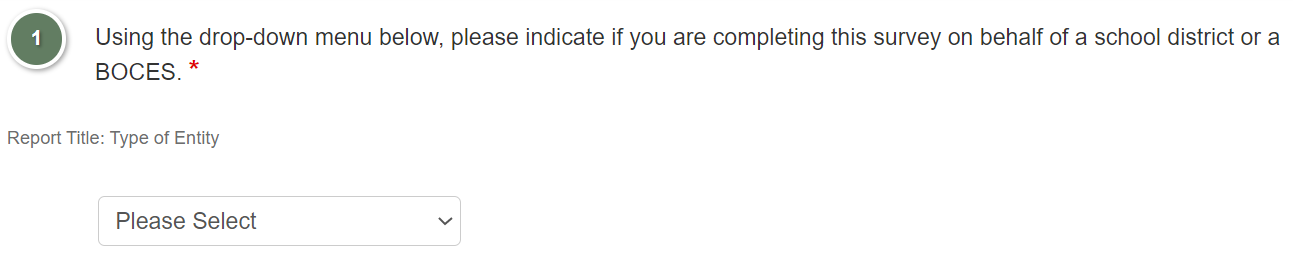 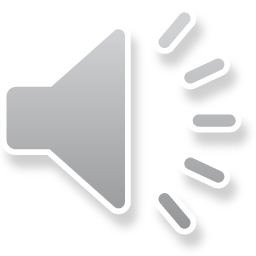 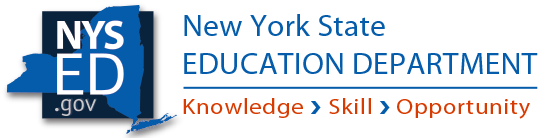 Financial Survey 6 Questions
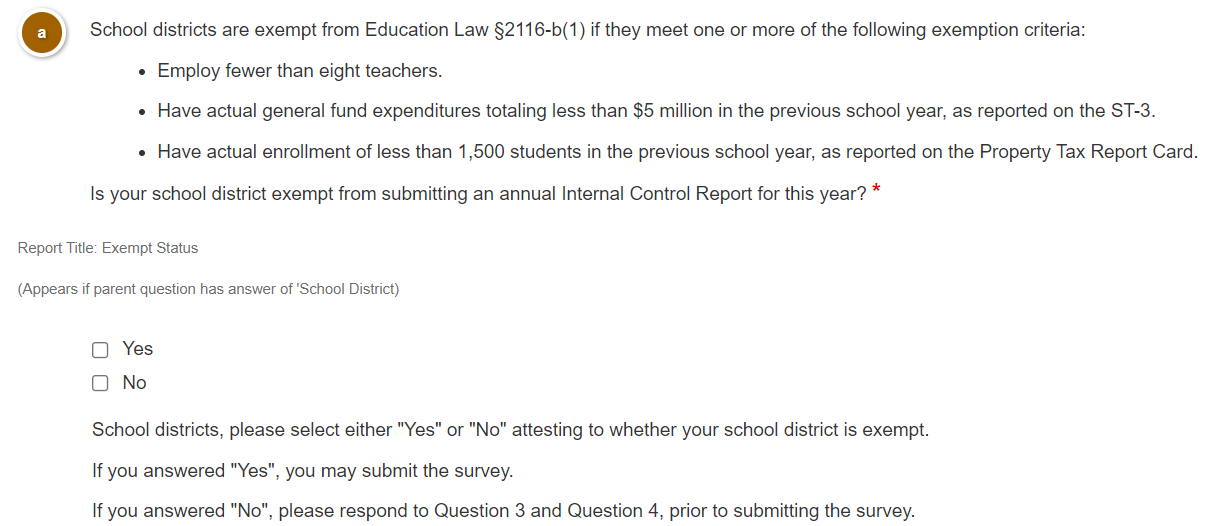 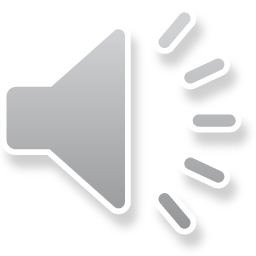 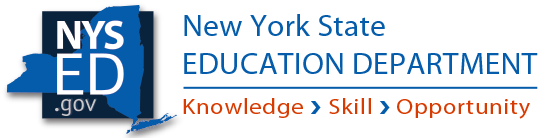 Financial Survey 6 Questions
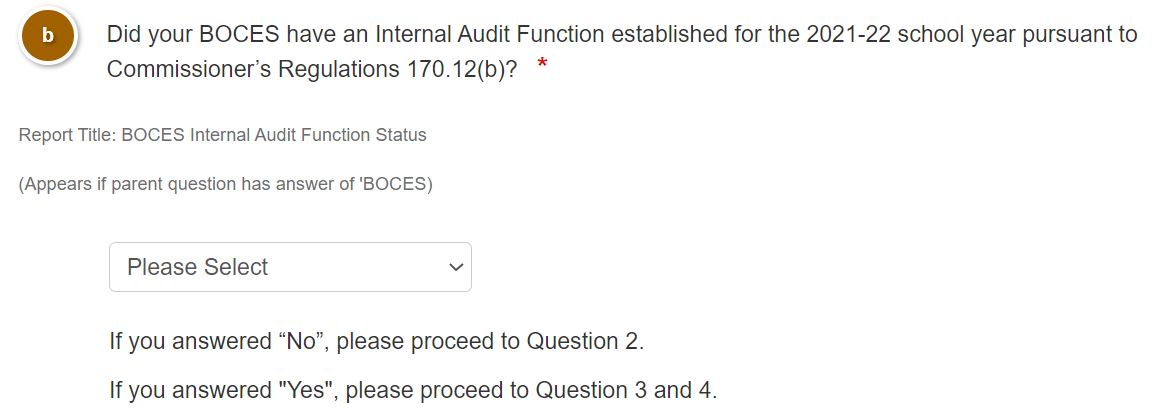 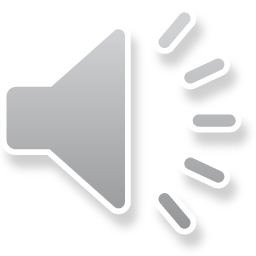 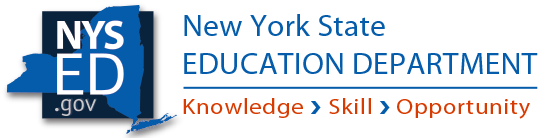 Financial Survey 6 Questions
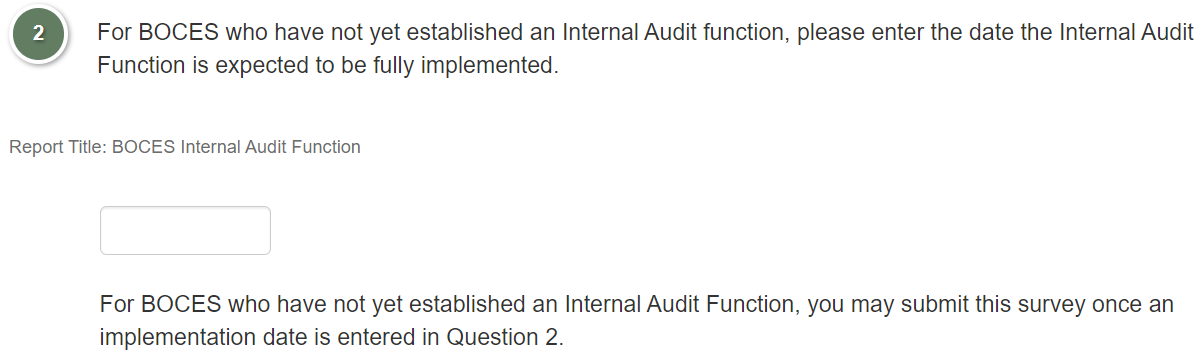 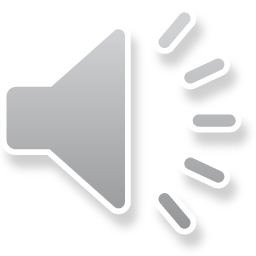 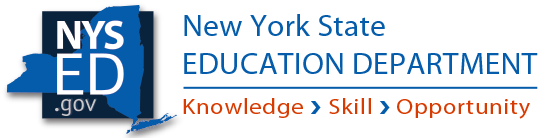 Financial Survey 6 Questions
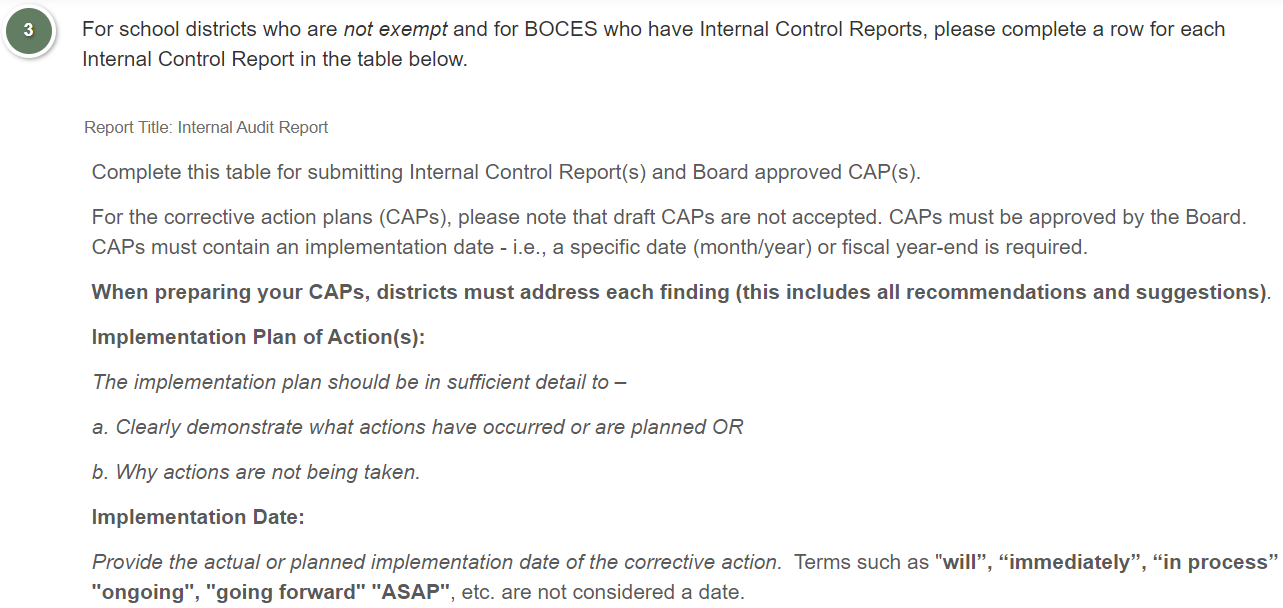 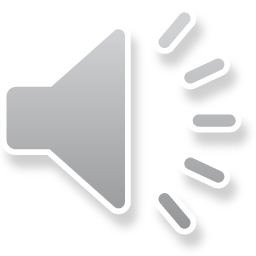 [Speaker Notes: i]
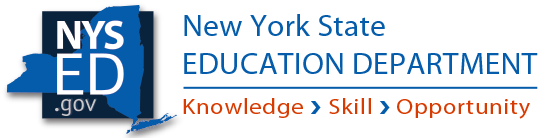 Financial Survey 6 Questions
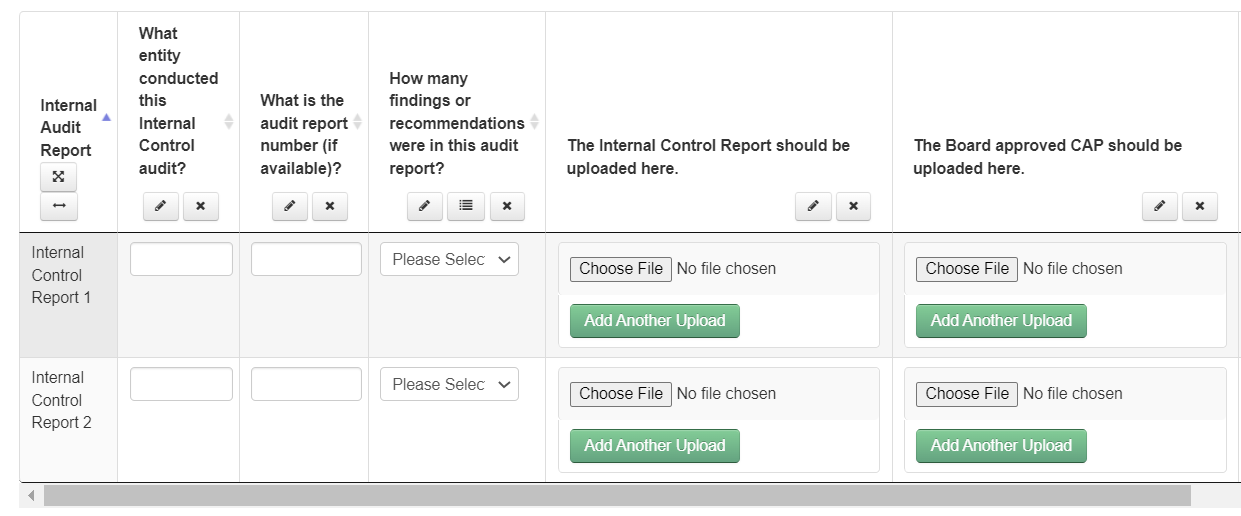 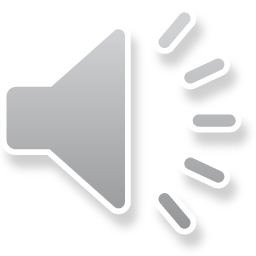 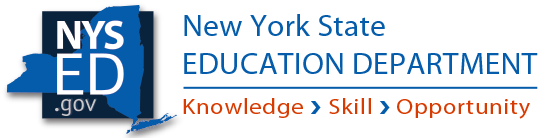 Financial Survey 6 Questions
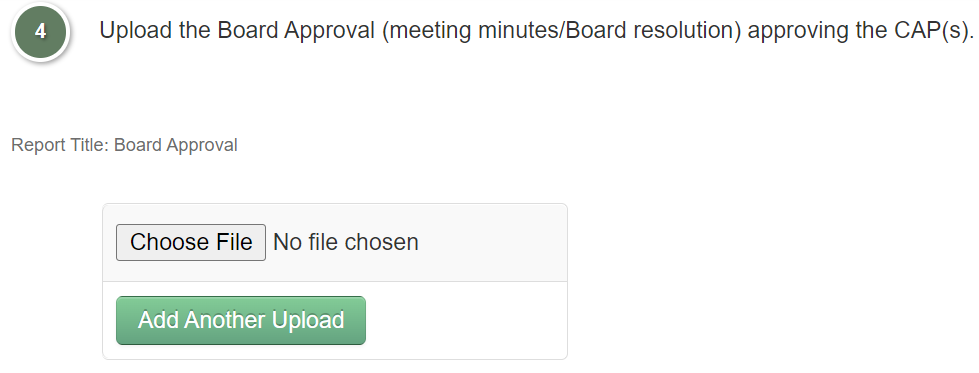 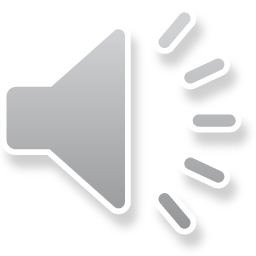 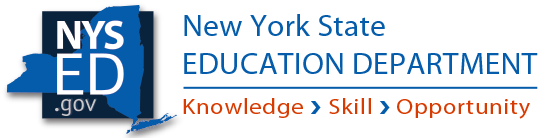 Financial Survey 6 Helpful Tips
Internal Control Report is not in draft copy.
Internal Control Report is for correct fiscal year-end.
Submission of CAP(s) for each finding.
Submission of anticipated implementation date for each finding.
CAP(s) adequately addresses each finding.
Submission of updated Board minutes for any revised CAP(s).
BOCES that have not established an Internal Audit Function must enter the date the Internal Audit Function is expected to be fully implemented.
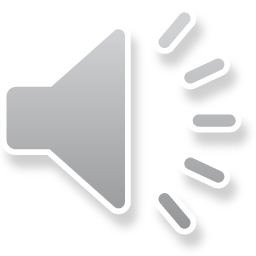 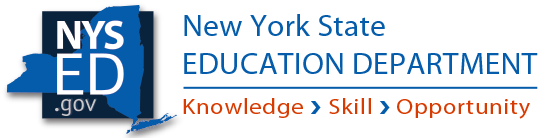 Financial Survey 6B: Internal Control Exemption Certification
Regulation/Education Law
Education Law §2116-b(2) states the following school districts are exempt from submitting an Internal Control Report:
School districts employing fewer than eight teachers in previous school year, or
School districts with actual general fund expenditures totaling less than $5 million in previous school year, or
School districts with actual enrollment of less than 1,500 students in previous school year.
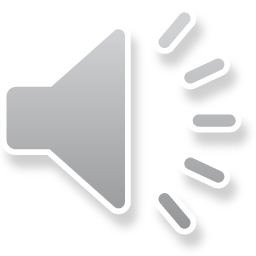 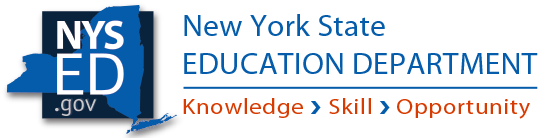 Financial Survey 6B
Due Date
June 30.
Requirements
School districts must select the appropriate checkbox(es).
Helpful Tips 
Ensure the appropriate checkbox(es) are marked prior to submitting the survey.
To obtain the previous year’s general fund expenditures, refer to the ST-3.
To obtain the actual enrollment of students in the previous school year, refer to the Property Tax Report Card.
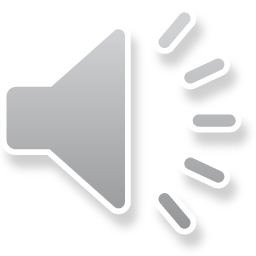 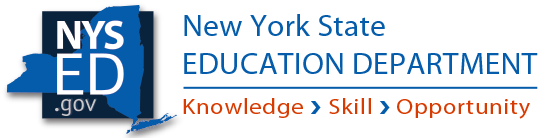 Financial Survey 6B Question
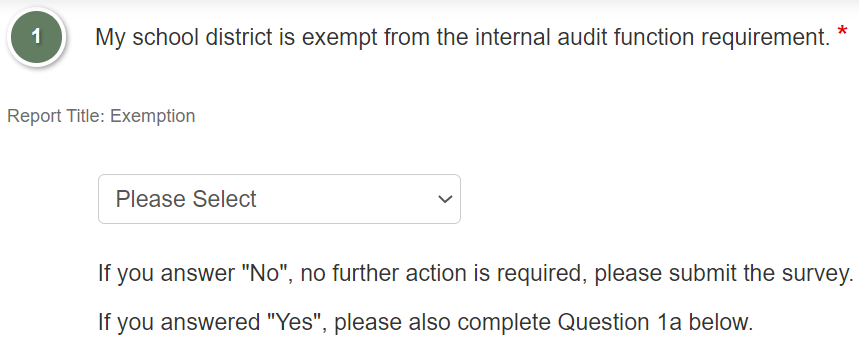 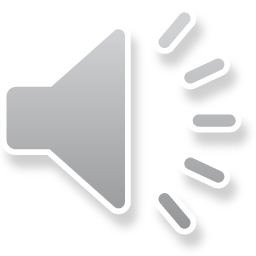 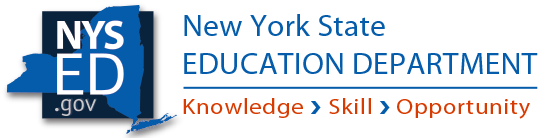 Financial Survey 6B Question
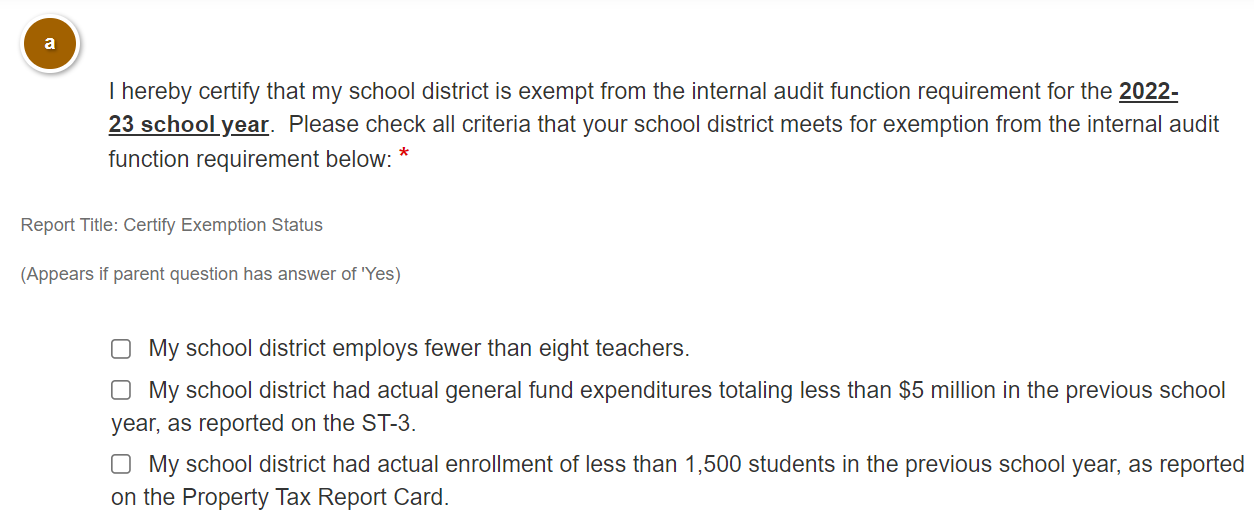 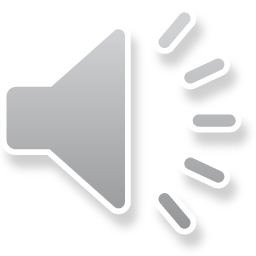 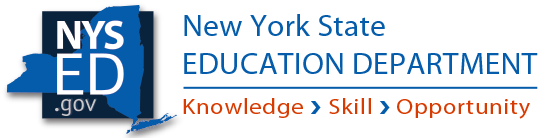 Financial Survey 7: 
Regulatory Audit and Related CAP(s)
Regulation/Education Law
Education Law §2116-a(3)(c) and Commissioner’s Regulation §170.12(e)(4) – CAP(s) must be submitted to SED within ninety days of receipt of Regulatory Audits - OSC, NYSED, etc. 
CAP(s) must be Board approved.
Due Date
Regulatory Audits and CAP(s) are due within 90 days of receipt of Regulatory Audit Reports, unless otherwise identified in the Audit Report.
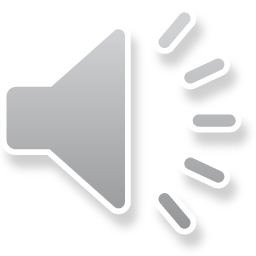 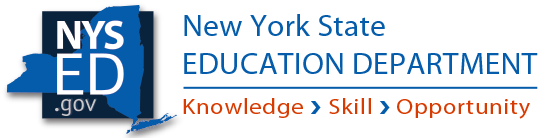 Financial Survey 7 Requirements
Board approved CAP(s) in response to any Regulatory Audit findings.
Regulatory Audit Report and CAP(s) must be final – not in draft format.
CAP(s) in response to Regulatory Audits contain:
Detailed action taken or planned to correct deficiencies in audit findings, or a statement which describes reason(s) corrective action is unnecessary, and the
Expected date(s) of implementation.
Meeting Minutes/Board Resolution showing the Board approval of CAP(s).
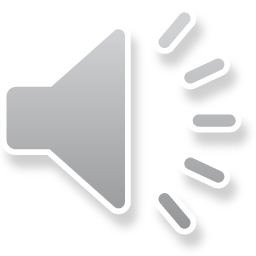 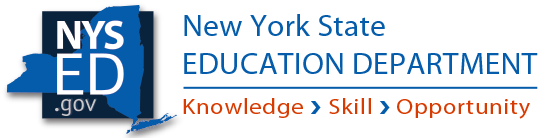 Financial Survey 7 Questions
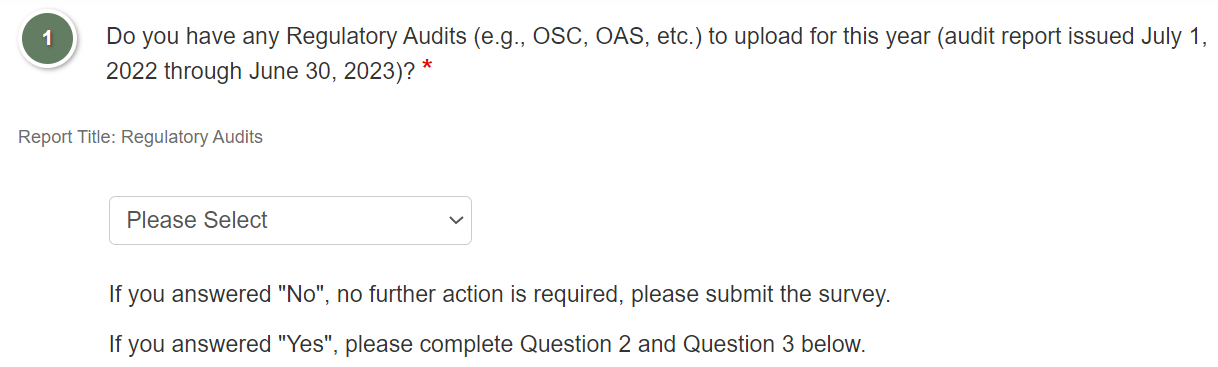 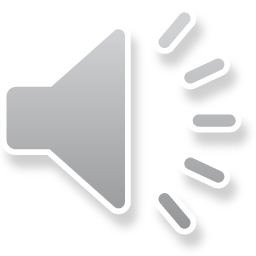 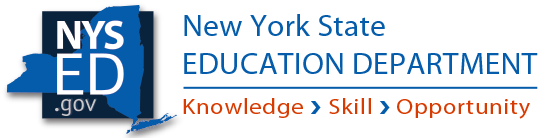 Financial Survey 7 Questions
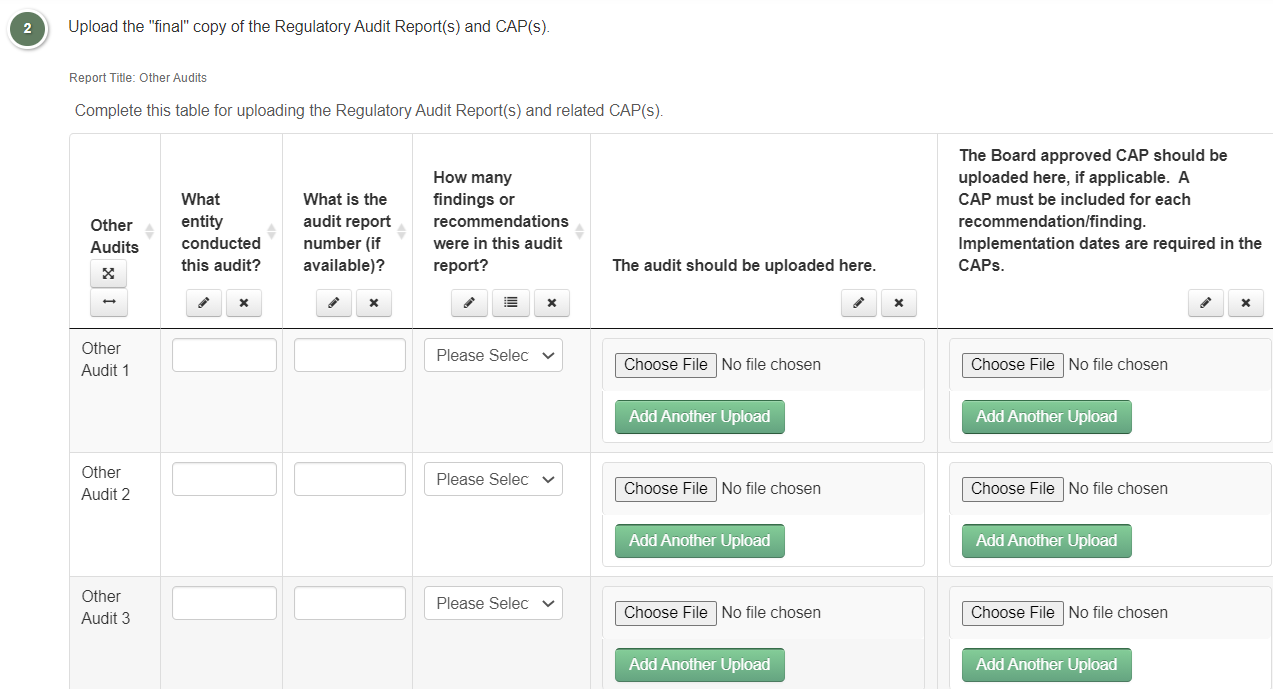 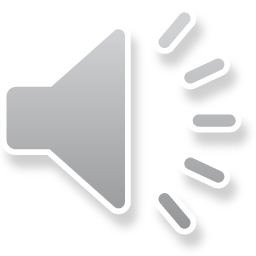 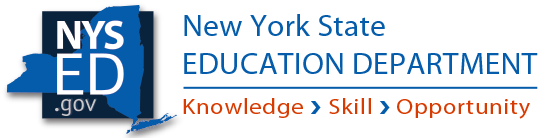 Financial Survey 7 Questions
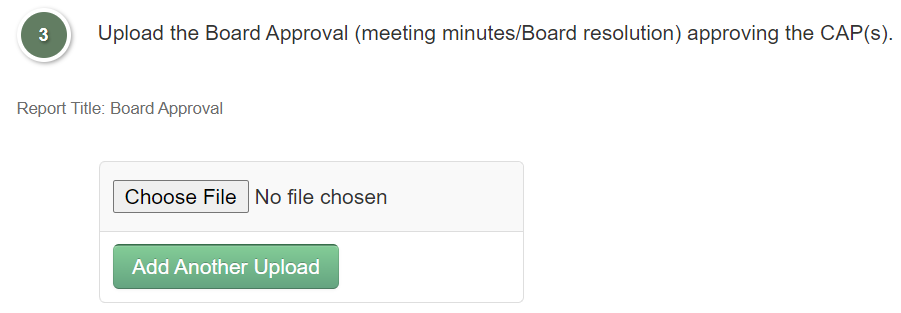 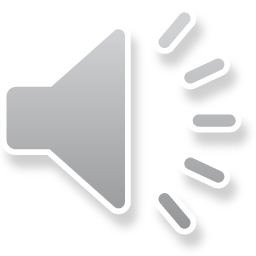 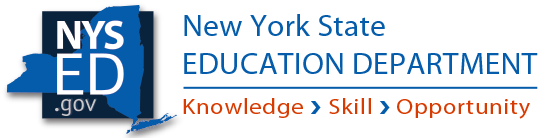 Financial Survey 7 Helpful Tips
Submission of all Regulatory Audits (i.e., OSC, NYSED).
Regulatory Audit is in final copy – not draft.
The issuance date of the Regulatory Audit is for the correct fiscal year-end.
Submission of CAP(s) for each Regulatory Audit finding.
Submission of anticipated implementation date for each Regulatory Audit finding.
CAP(s) adequately address each finding.
Submission of updated Board minutes for any revised CAP(s).
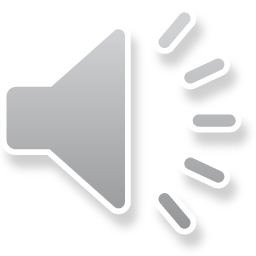 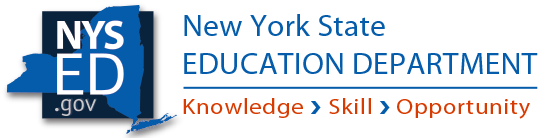 Documents
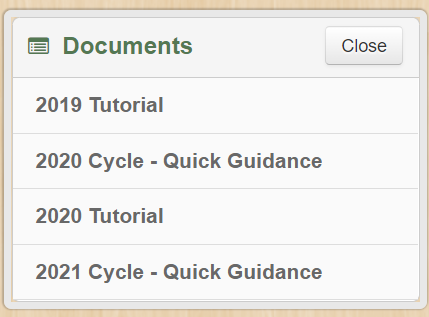 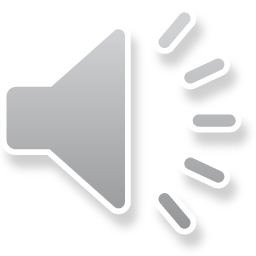 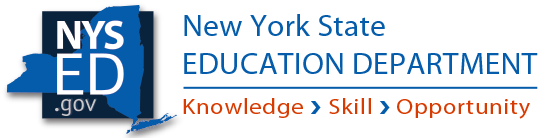 Useful Links
Complete Guide to Submissions
Portal Tutorial
Technical NYSED Application Business Portal Assistance
SEDDAS Complete User Guide
Audit Reference Manual
Audit Reference Manual
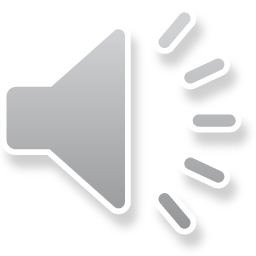 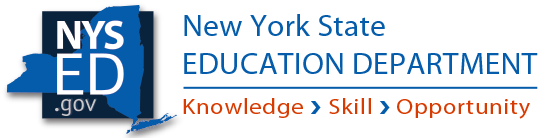 Contact Information
Office of Audit Services
NYSED OAS Website
Email: FSandSingleAudit@nysed.gov
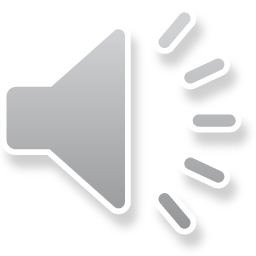 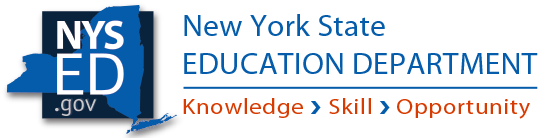 Thank You
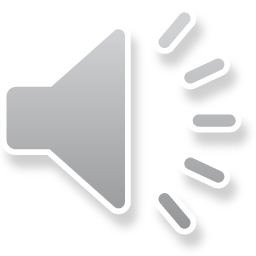